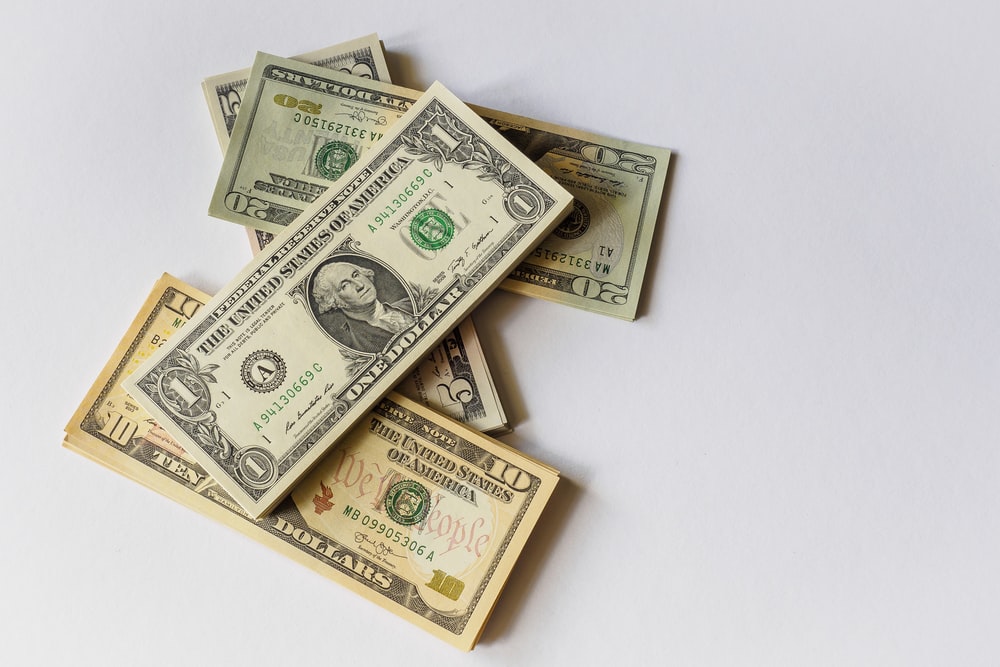 WELCOME TO FATHERHOOD/
D’VRAUGHN LE’CLAIRE, LLC PRESENTS

INVESTING: 
A MASTERCLASS FOR PERSONAL & FAMILY WEALTH GENERATION
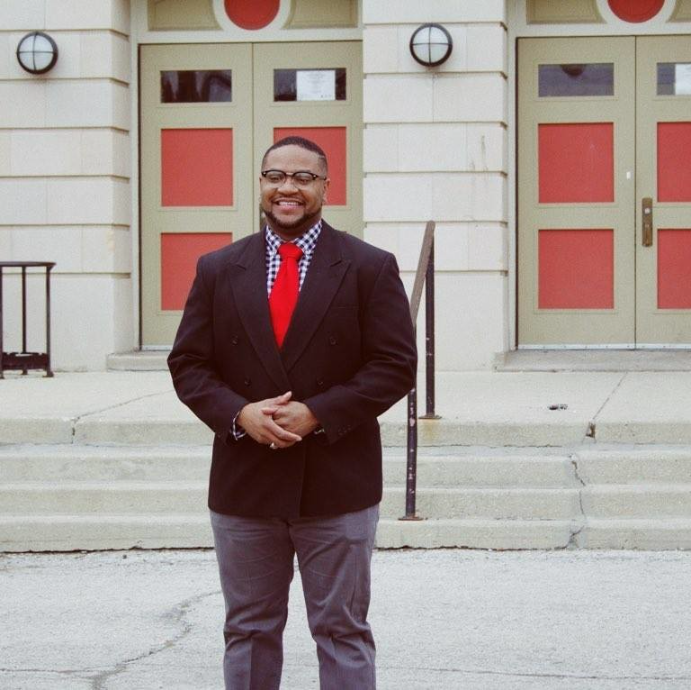 FACILITATOR
Deondre’ Rutues MA, MBA
Trading/Investing since March 2013
Behavioral Economics
Disclaimer: I am not a financial advisor. This Masterclass is for educational purposes only and should not be construed as financial investment advice.
HOUSEKEEPING
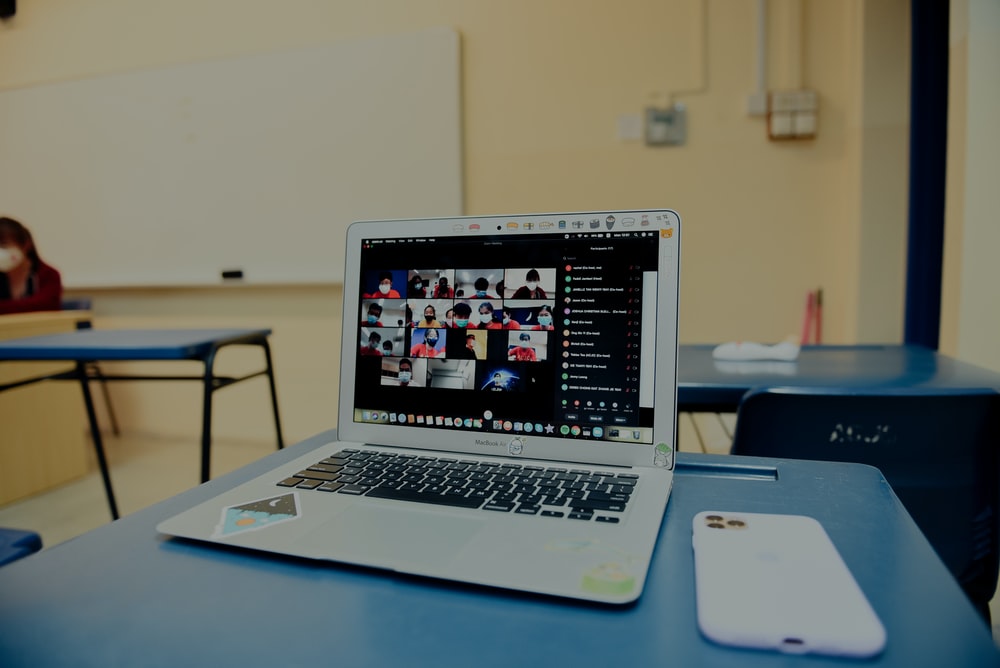 MUTE!!!
USE THE CHAT BOX 
ENGAGE TO LEARN
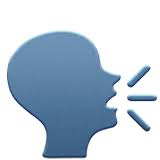 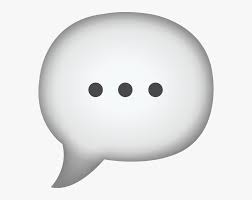 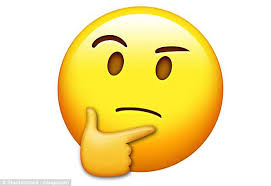 LEARNING OBJECTIVES
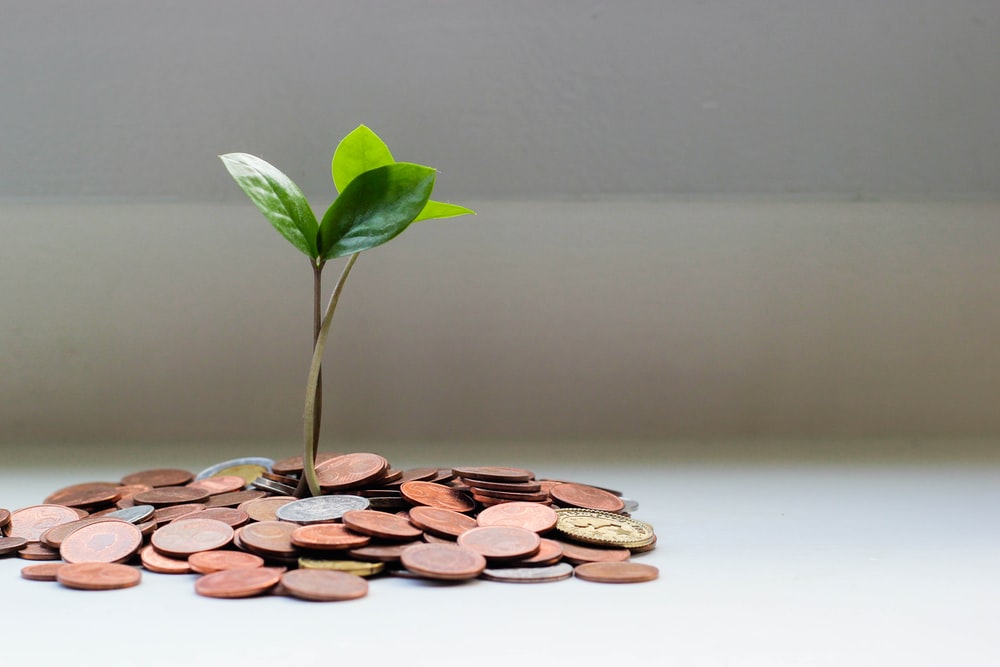 WHAT IS INVESTING?
THE ALLOCATION OF FUNDS* IN ANTICIPATION OF A PROFIT OR RETURN ON THE ORIGINAL VALUE OF THE ALLOCATED AMOUNT
*ANYTHING OF MONETARY VALUE
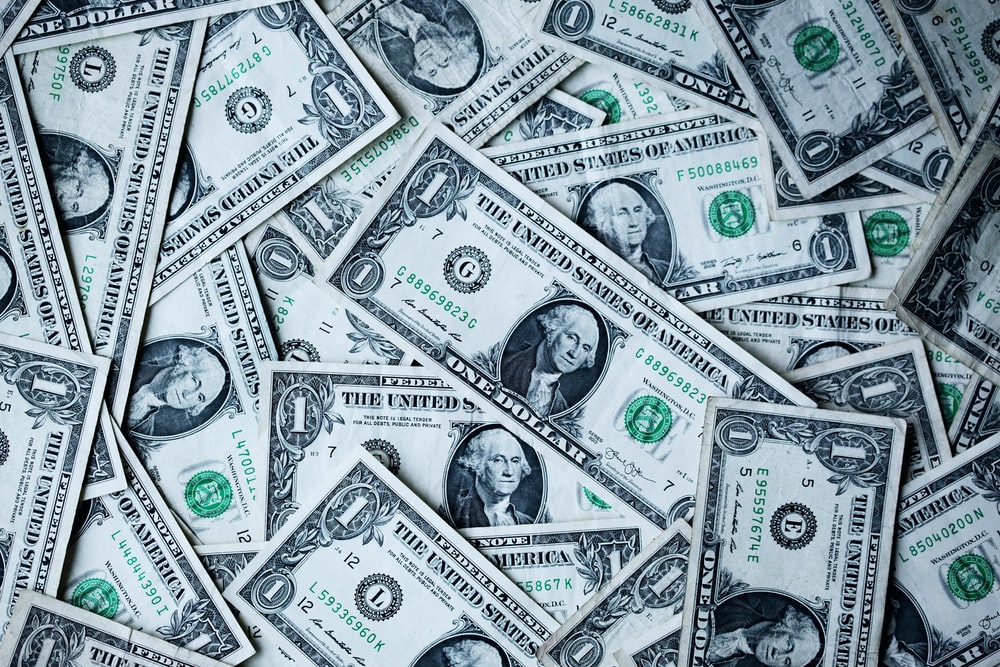 EXPONENTIALLY GROW YOUR MONEY
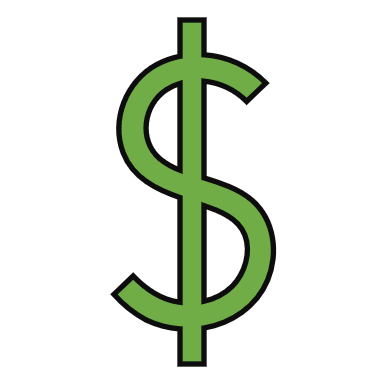 WHY SHOULD YOU BE INVESTING?
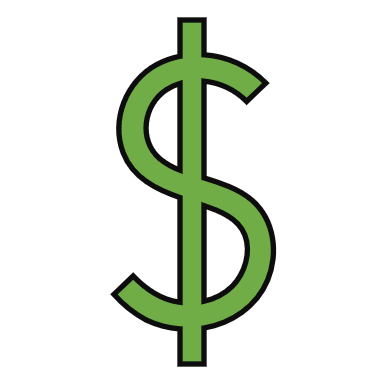 TAKE ADVANTAGE OF COMPOUND INTEREST
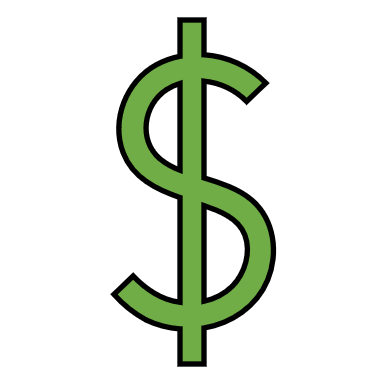 CONTROL YOUR FINANCIAL FUTURE
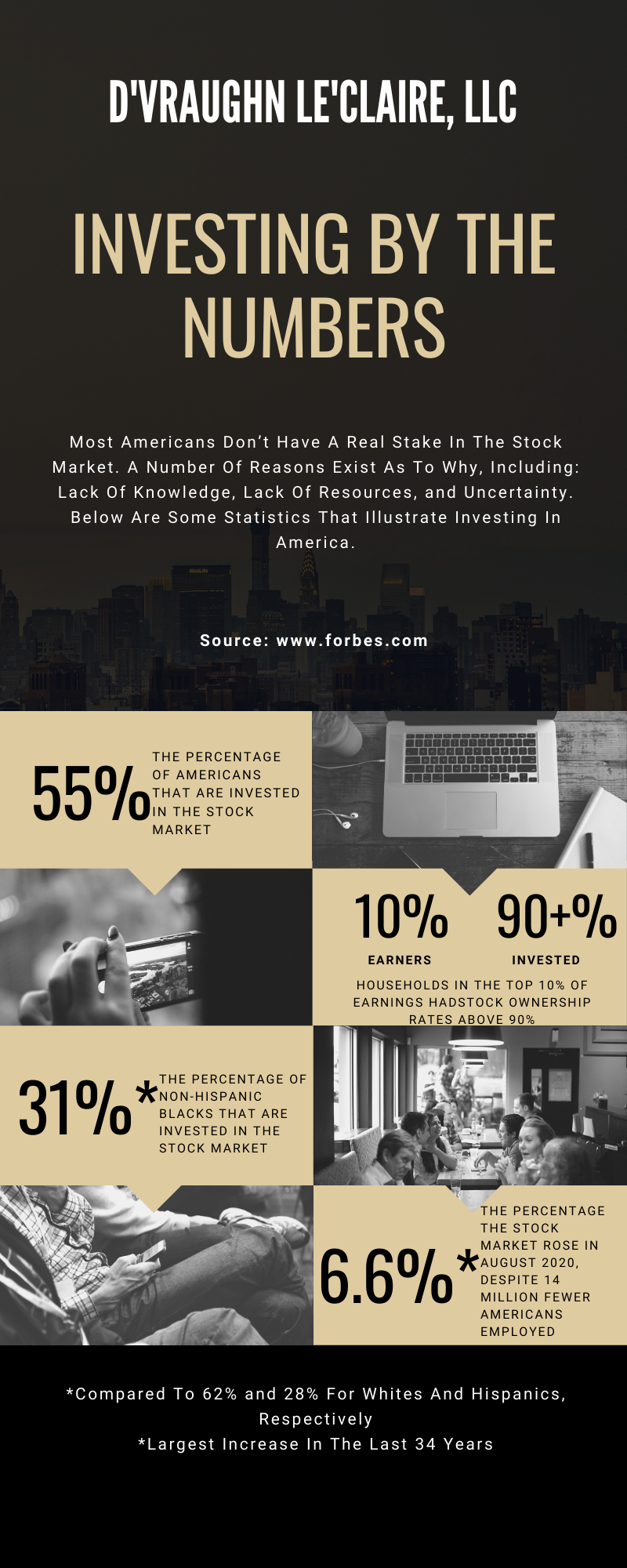 WHO SHOULD BE INVESTING?
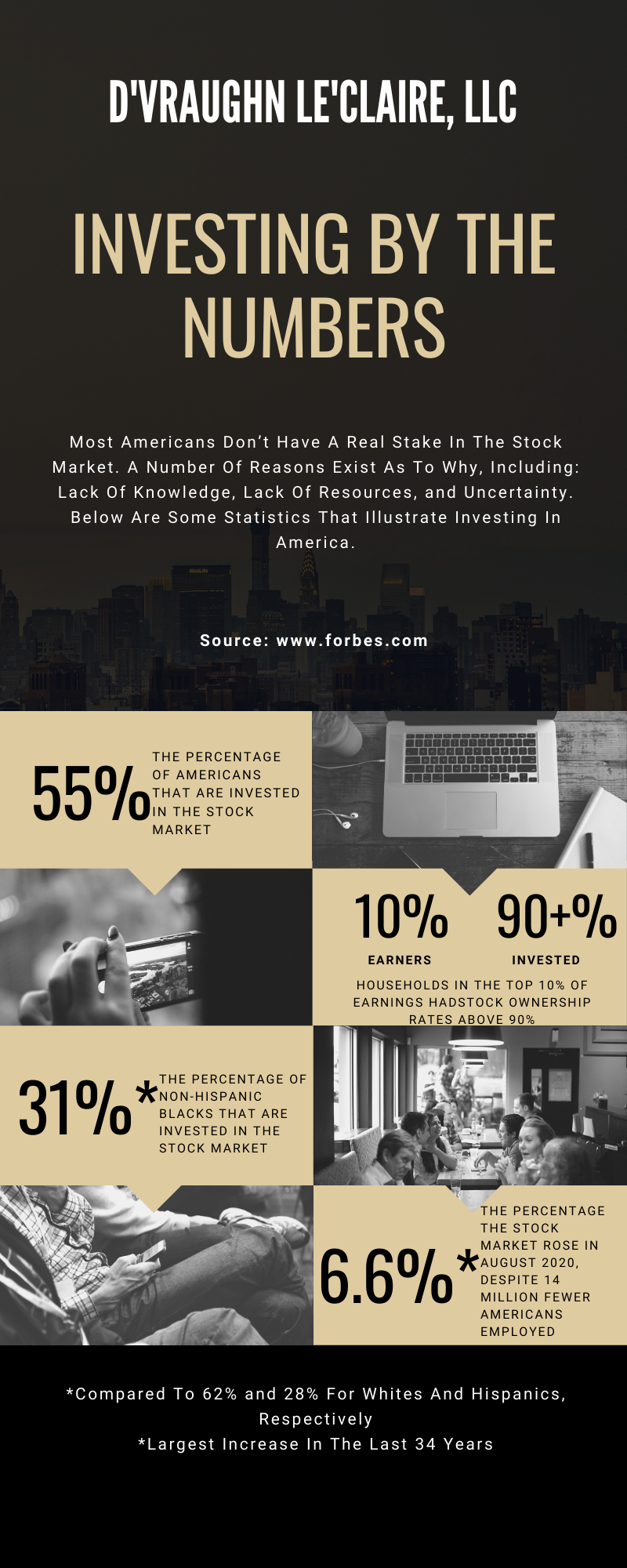 The Federal Reserve reports that 39% of Americans don't have enough money on hand to cover a $400 emergency.
WHERE SHOULD YOU BE INVESTING?
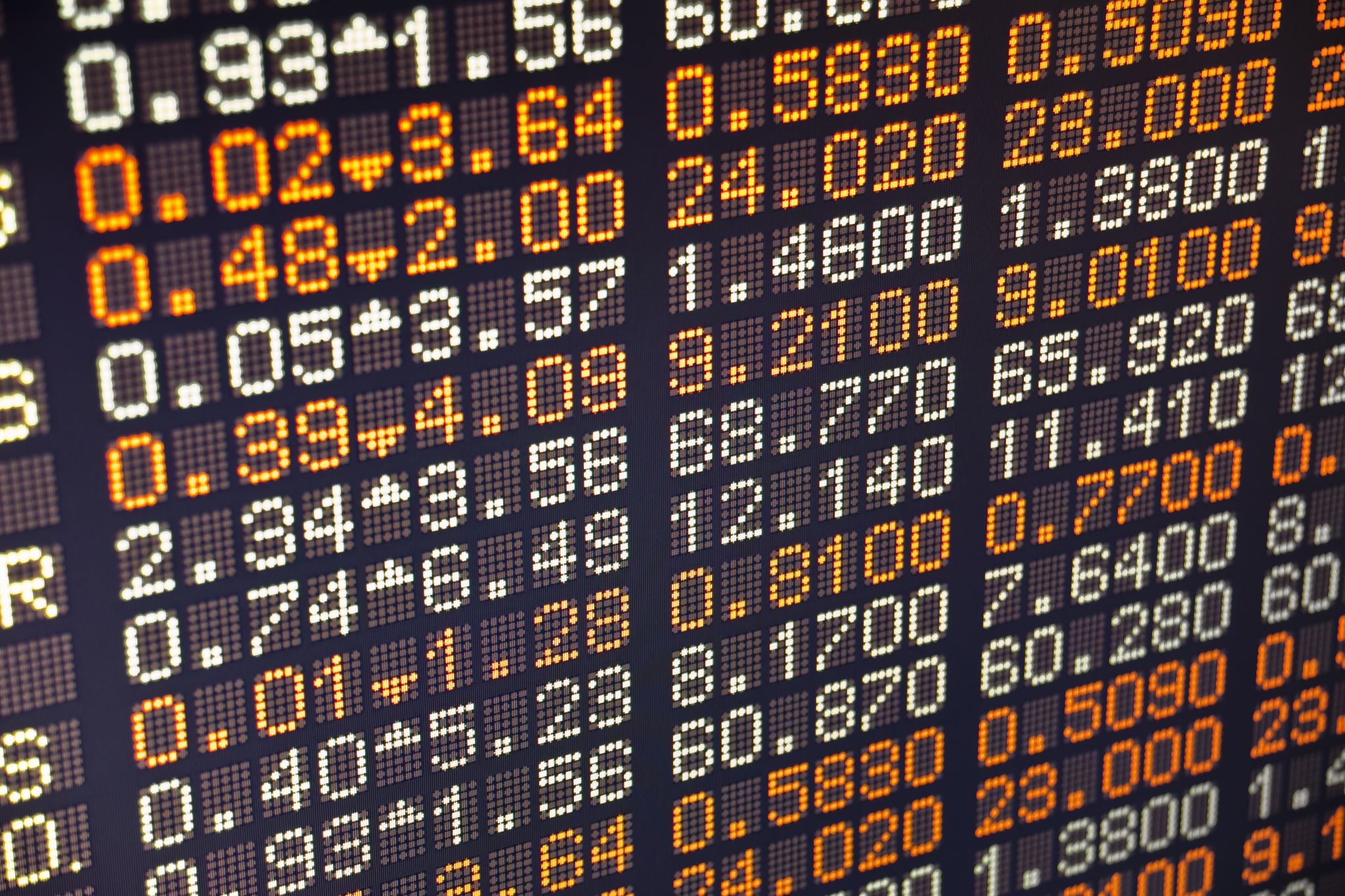 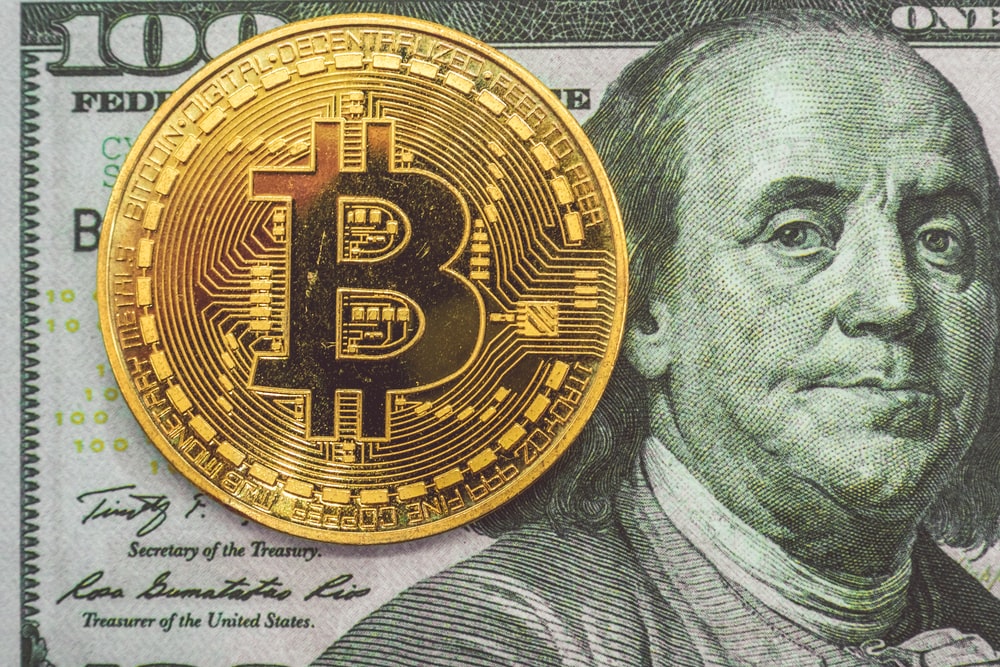 CRYPTO
FOREX
MONEY MARKET
PEER TO PEER LENDING
REAL ESTATE
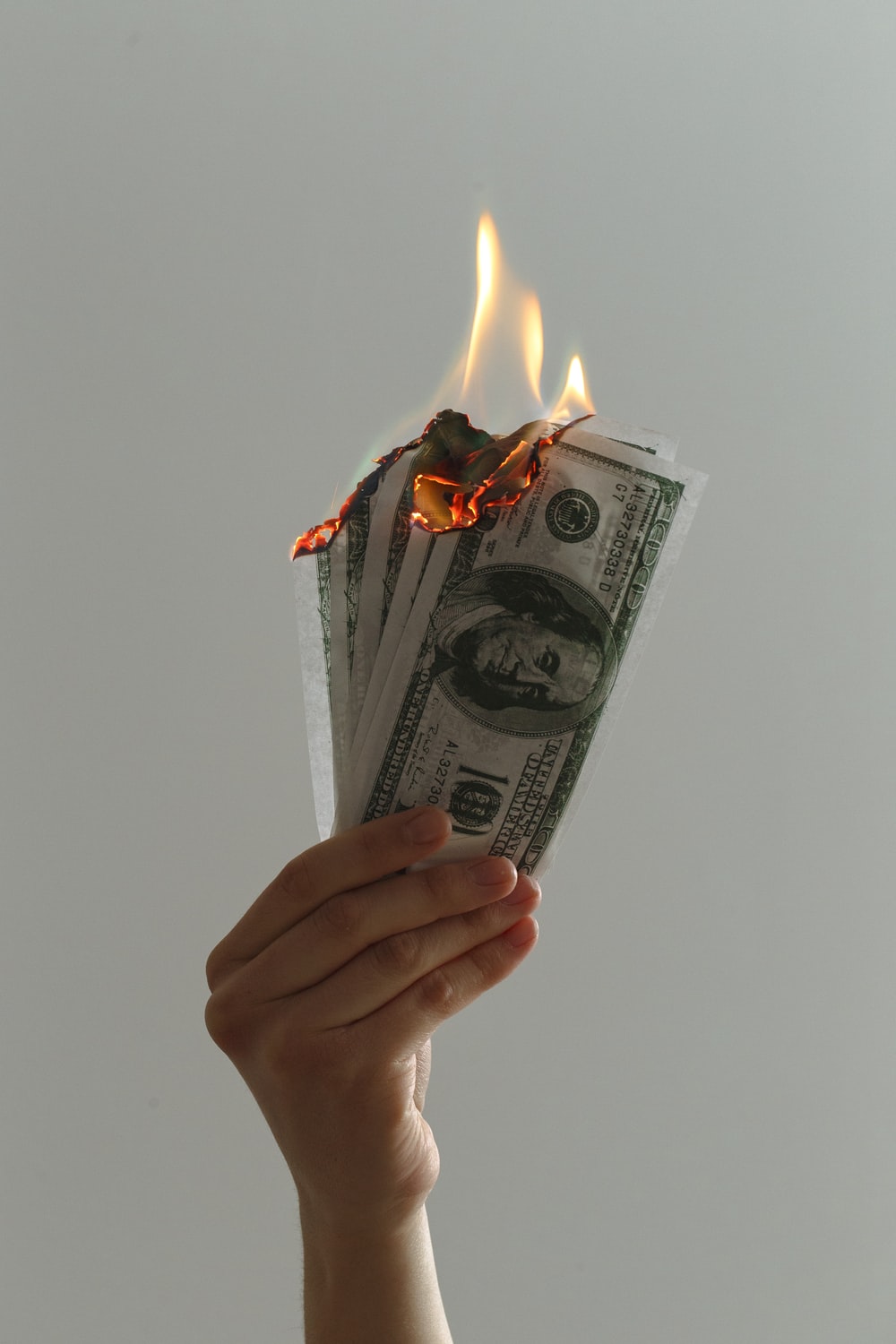 WHEN SHOULD YOU BE INVESTING?
We simply attempt to be fearful when others are greedy and to be greedy only when others are fearful – WARREN BUFFETT
"How many millionaires do you know who have become wealthy by investing in savings accounts? I rest my case." — Robert G. Allen
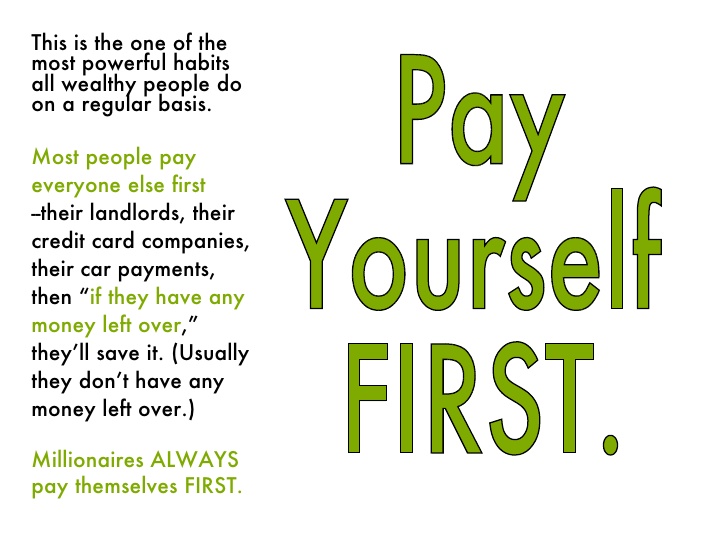 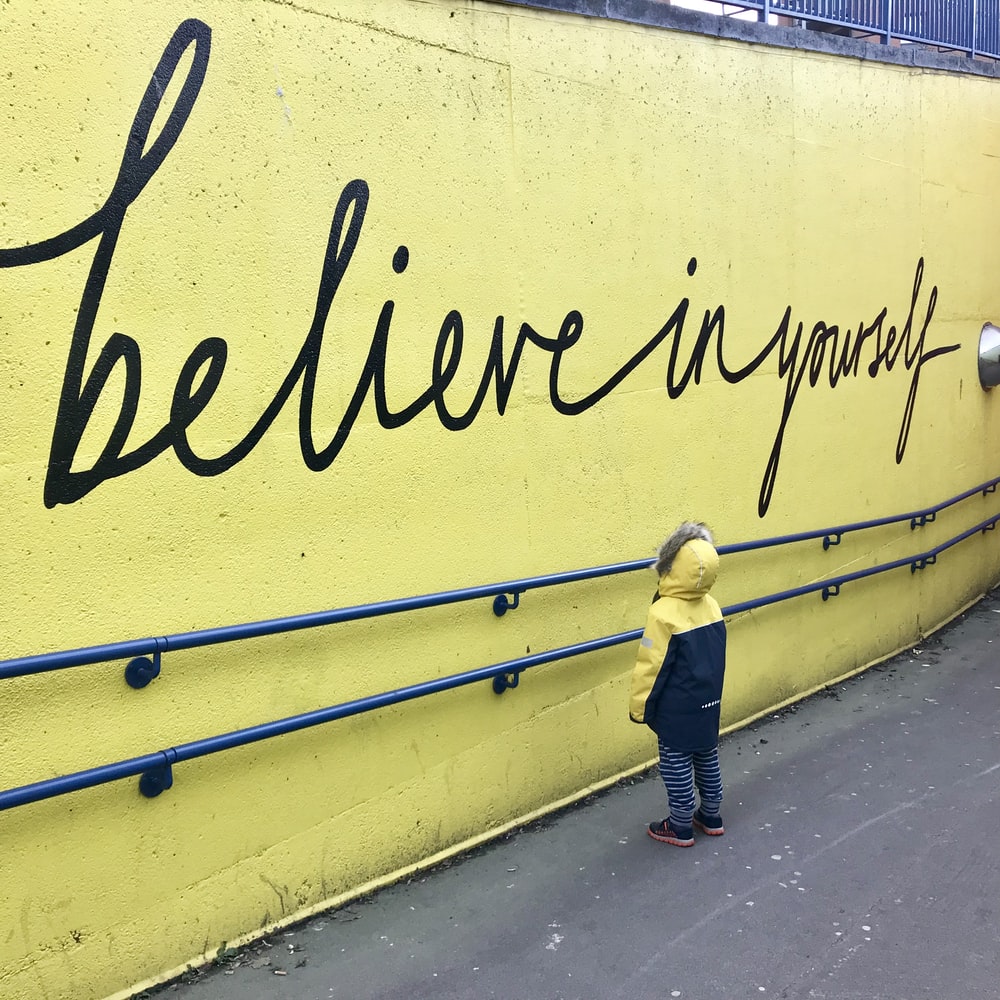 YOUR FINANCIAL SECURITY IS IN YOUR HANDS
YOU SHOULD HAVE 10% FOR AN EMERGENCY ACCOUNT
YOU SHOULD HAVE 10% - 20% FOR YOUR SAVINGS INVESTMENT ACCOUNT
WHO DO YOU WORK FOR?
The average annual percentage yield (APY) across all savings accounts is just 0.08 percent, according to the Federal Deposit Insurance Corp, while many major banks out there offer yields as low as 0.01 percent.
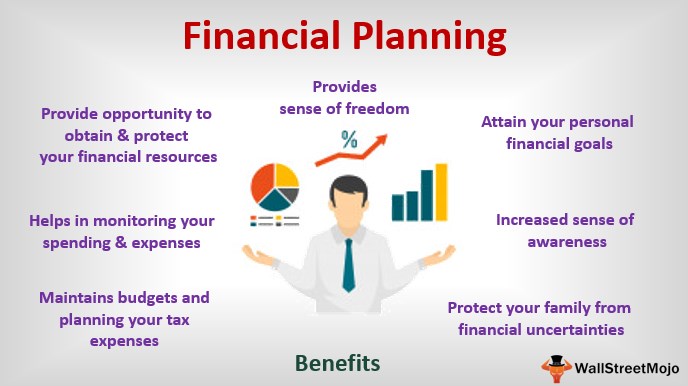 WHAT’S YOUR PLAN?
ASSESSMENT (EVALUATION)
GOAL SETTING (ACTION PLAN)
EXECUTION (SPECIFIC ACTION)
RULE OF72
72/RATE OF RETURN = TIME NEEDED FOR INVESTMENT TO DOUBLE
EX. $100 INVESTED AT 12% WILL DOUBLE IN 6 YEARS
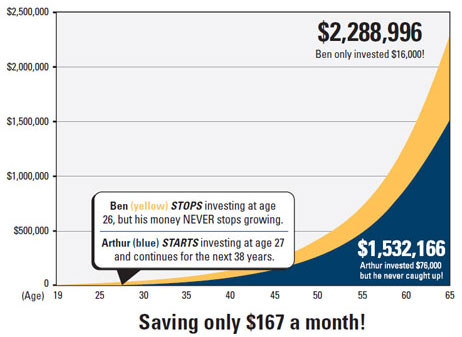 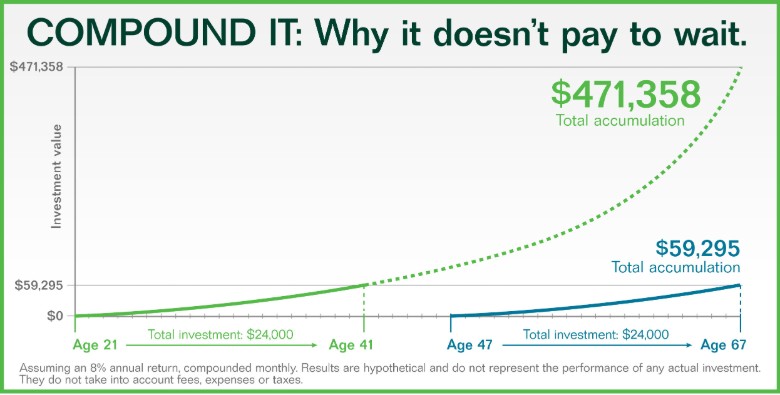 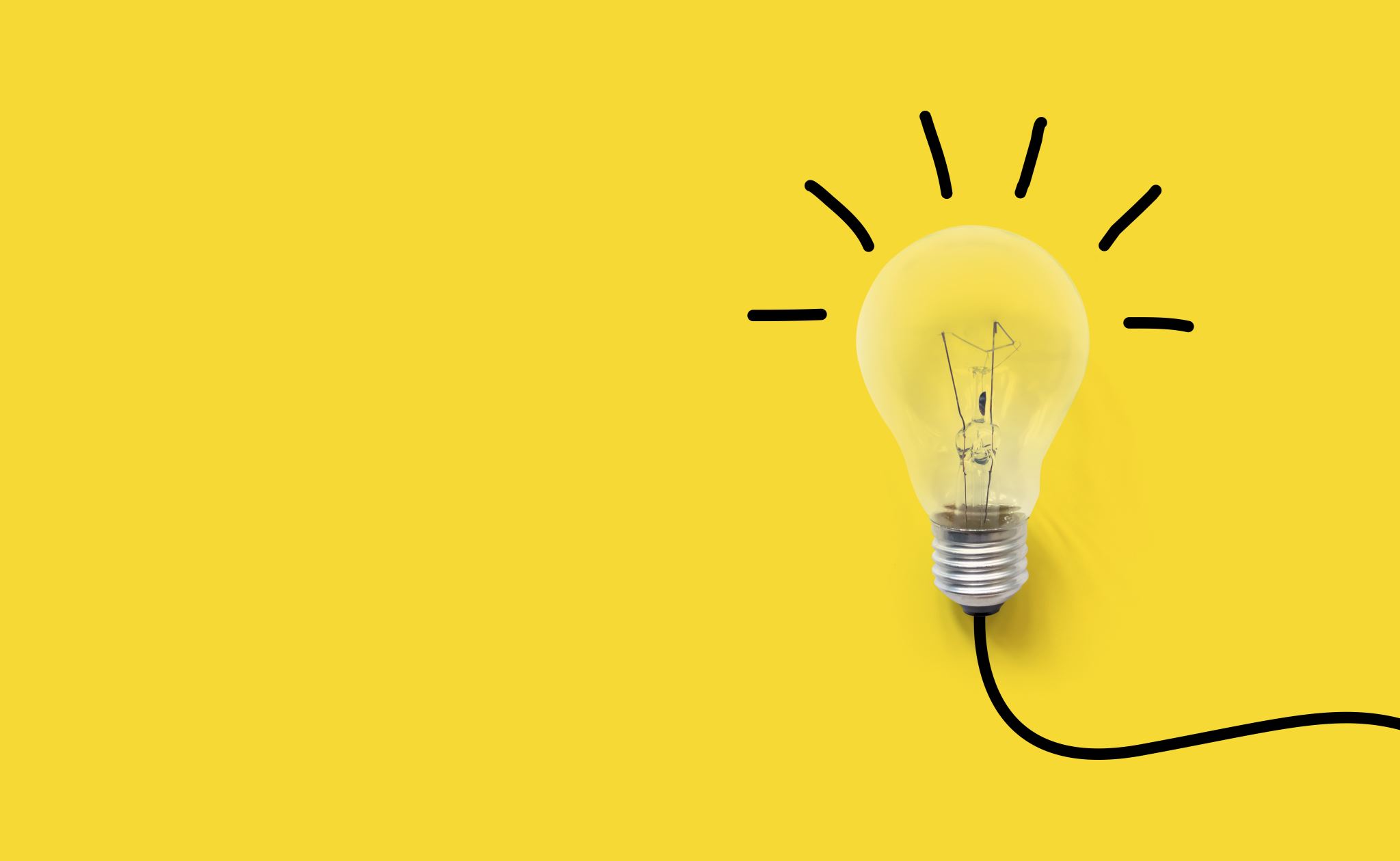 ACTIVITY #1
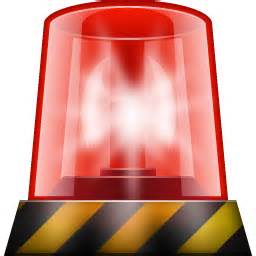 RISK
YOU ARE GOING TO LOSE MONEY!!
"If you have trouble imagining a 20% loss in the stock market, you shouldn’t be in stocks." — John Bogle
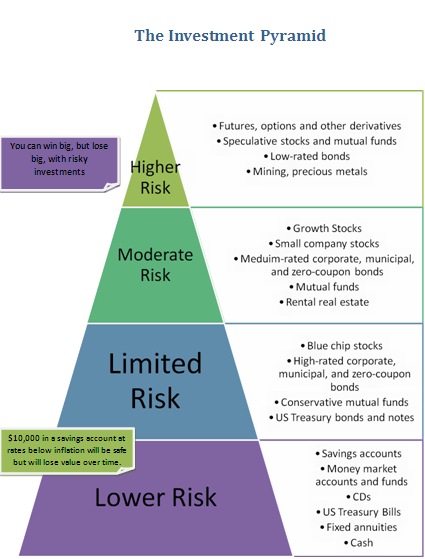 "In investing, what is comfortable is rarely profitable." — Robert Arnott
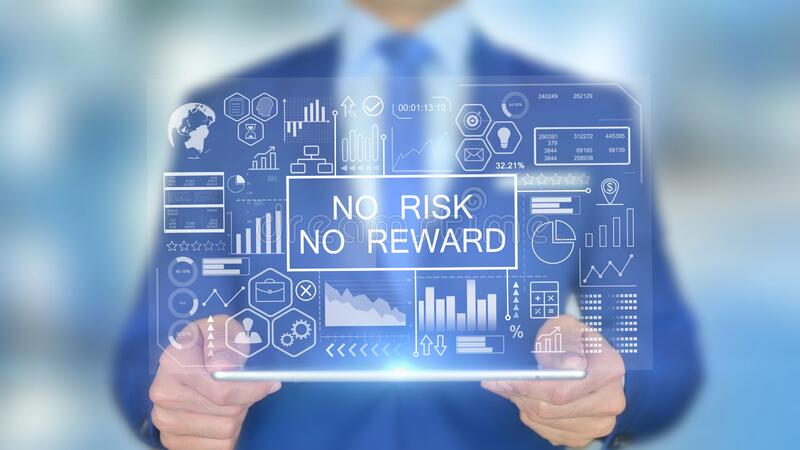 WHAT’S IN YOUR PORTFOLIO?
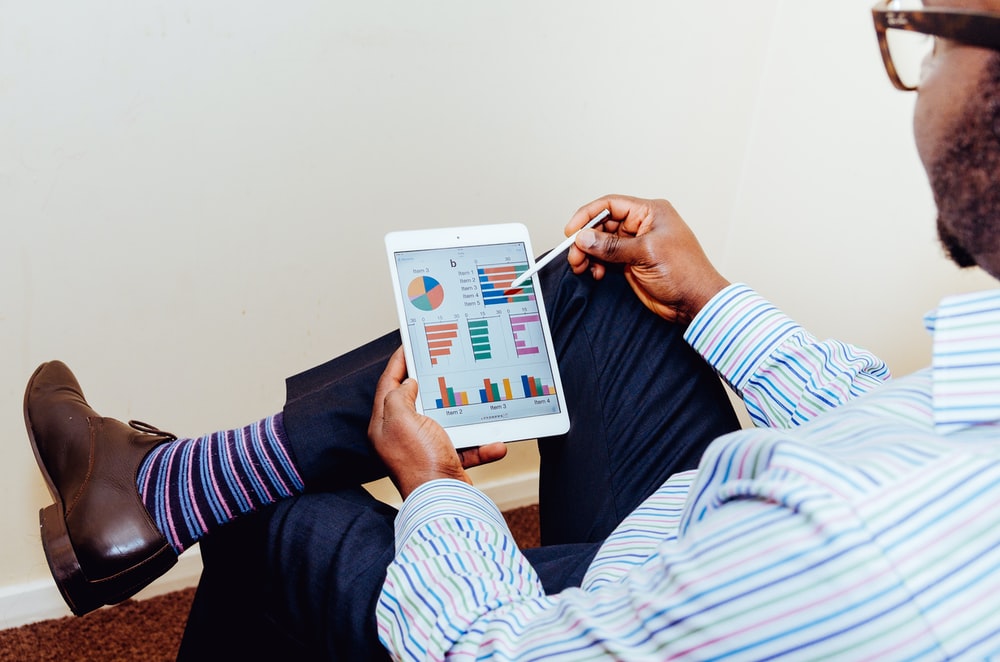 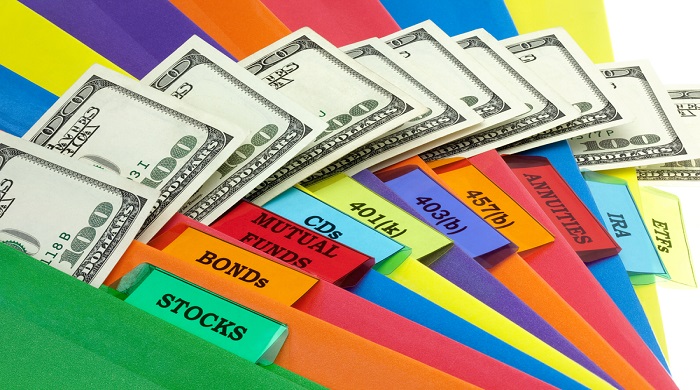 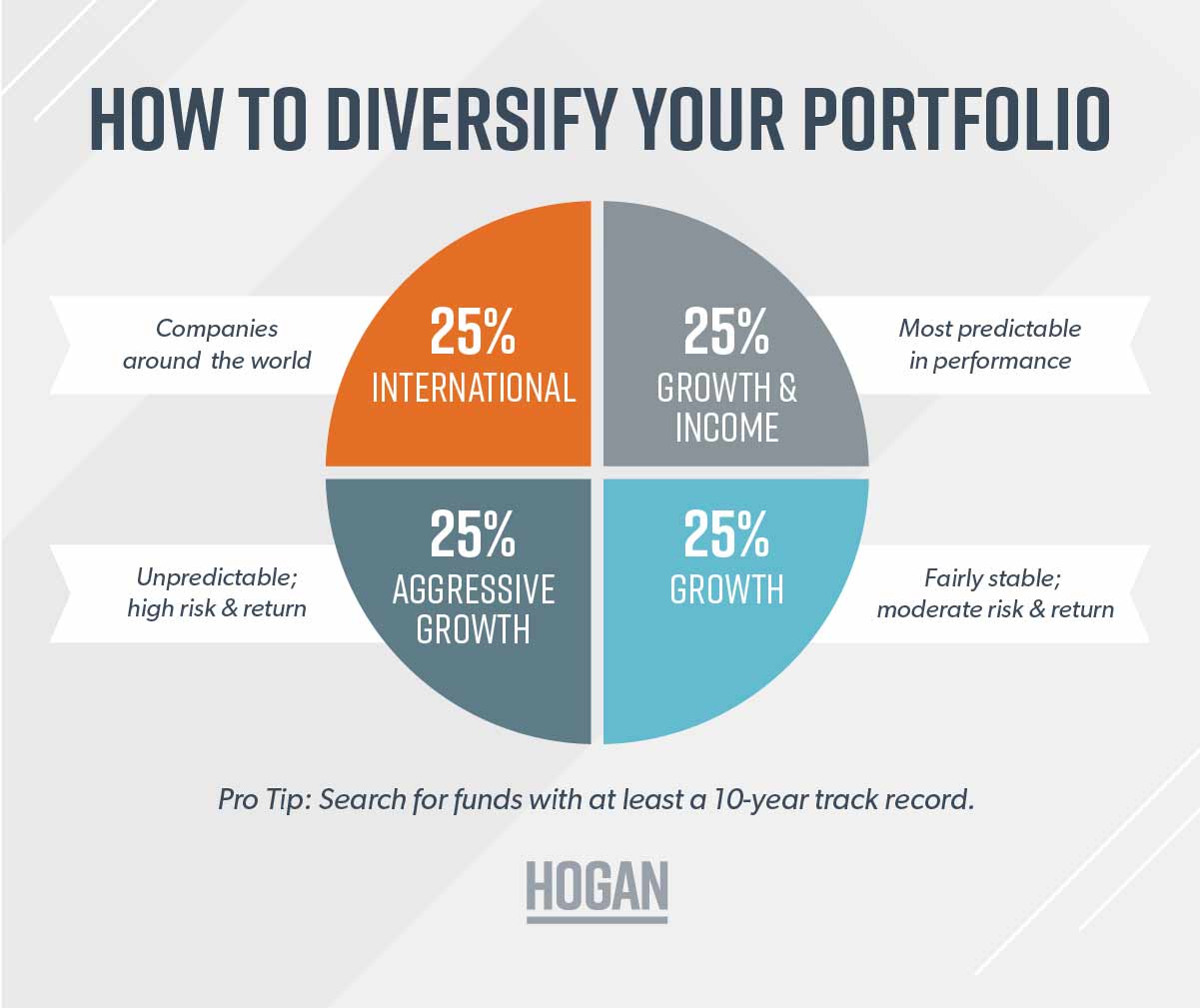 DIVERSIFICATION
ASSET ALLOCATION
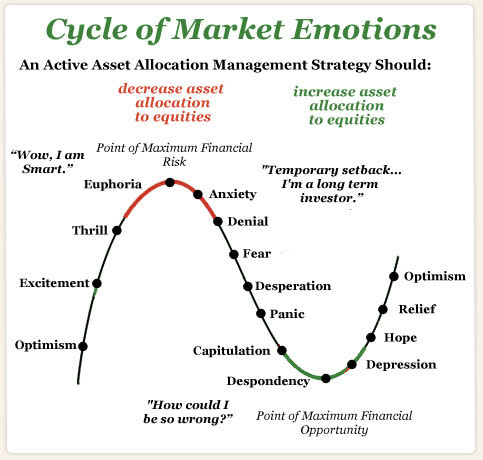 REMOVE YOUR FEELINGS
"The biggest risk of all is not taking one." — Mellody Hobson
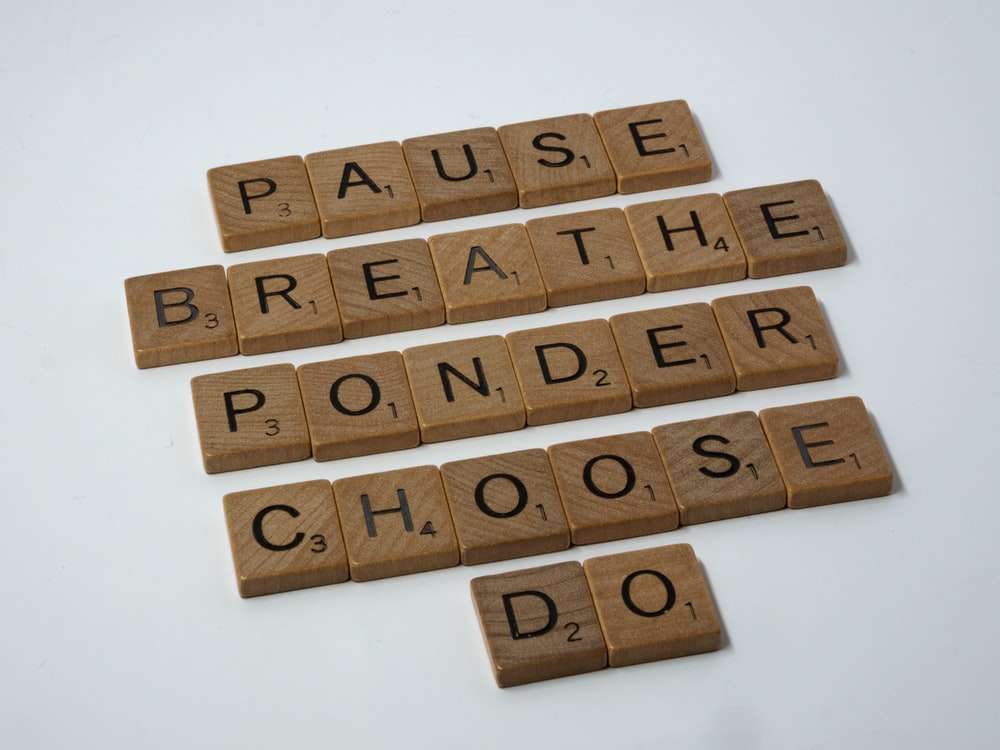 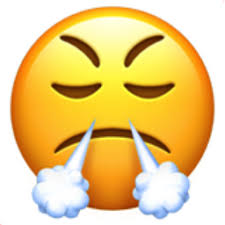 ASSESS
RESPOND
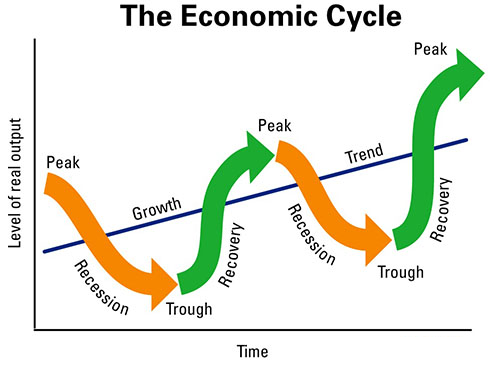 "You get recessions, you have stock market declines. If you don't understand that's going to happen, then you're not ready, you won't do well in the markets." — Peter Lynch
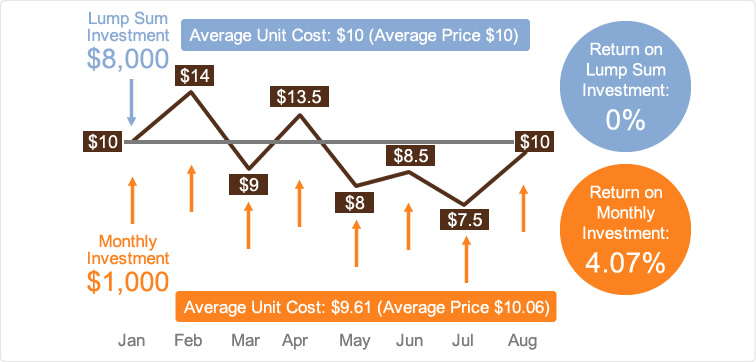 PERIODIC INVESTMENTS MADE REGARDLESS OF ASSET PRICE
DOLLAR COST AVERAGING
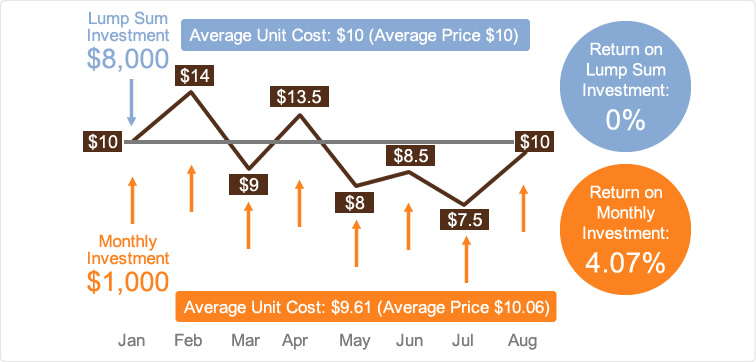 PERIODIC INVESTMENTS MADE REGARDLESS OF ASSET PRICE
DOLLAR COST AVERAGING
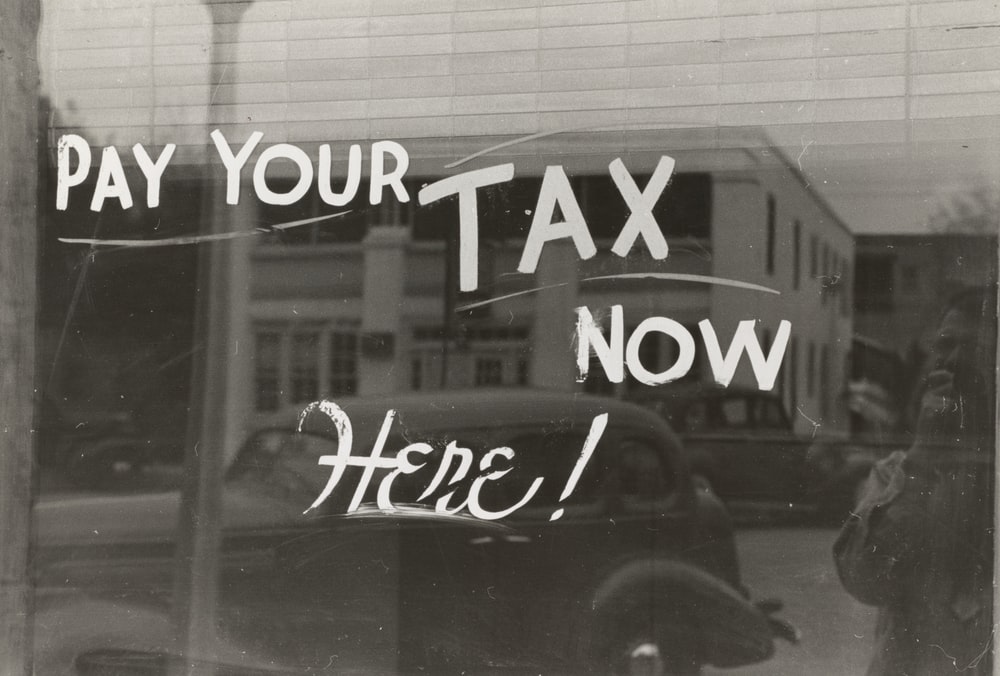 CAPITAL GAINS TAX: TAX ON THE AMOUNT EXCEEDING ORIGINAL PURCHASE AMOUNT

CAPITAL LOSS: LOSS INCURRED WHEN SELL PRICE IS UNDER ORIGINAL PURCHASE AMOUNT
YOU HAVE TO PAY TAXES ON YOUR INVESTMENTS!!!
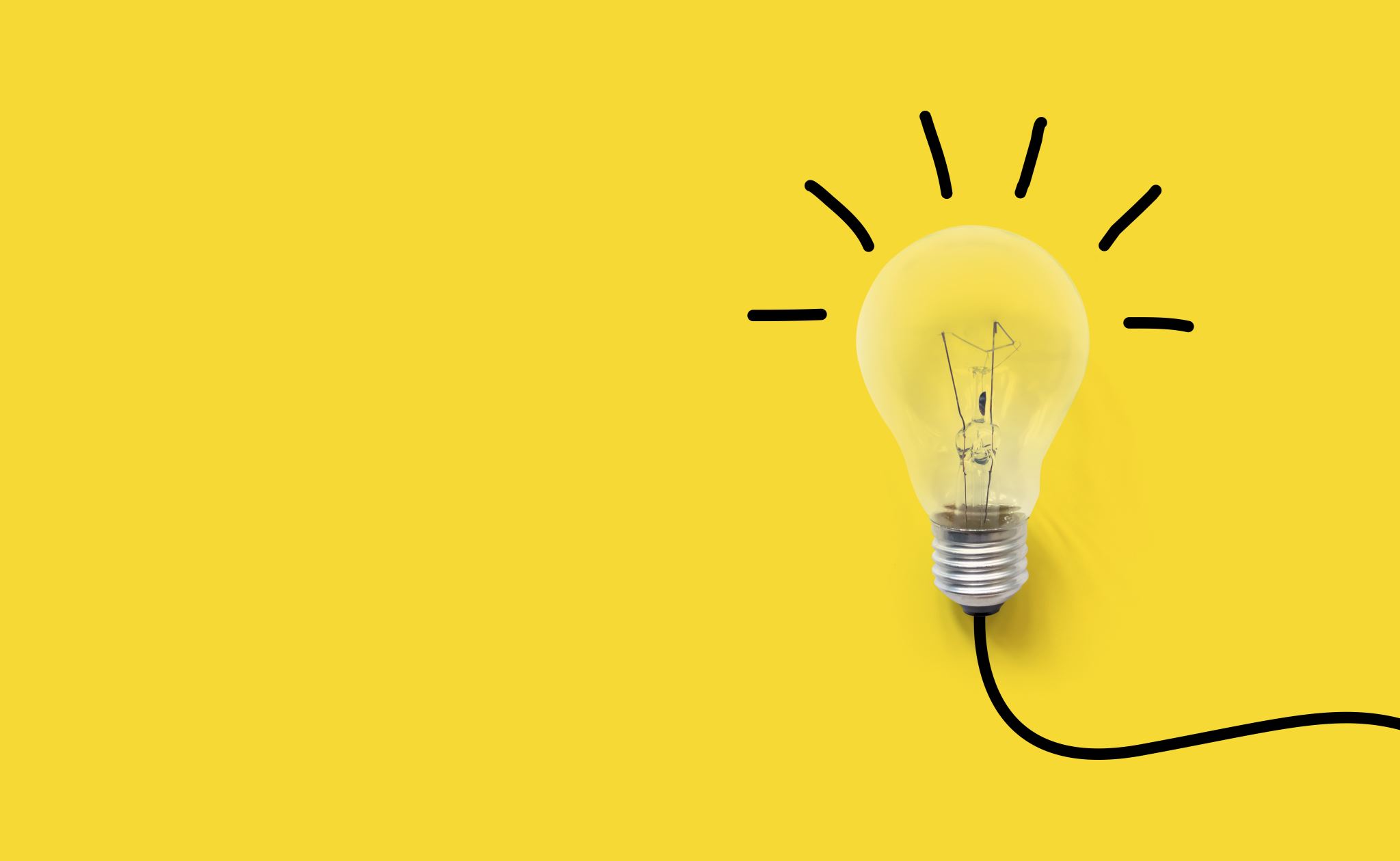 ACTIVITY #2
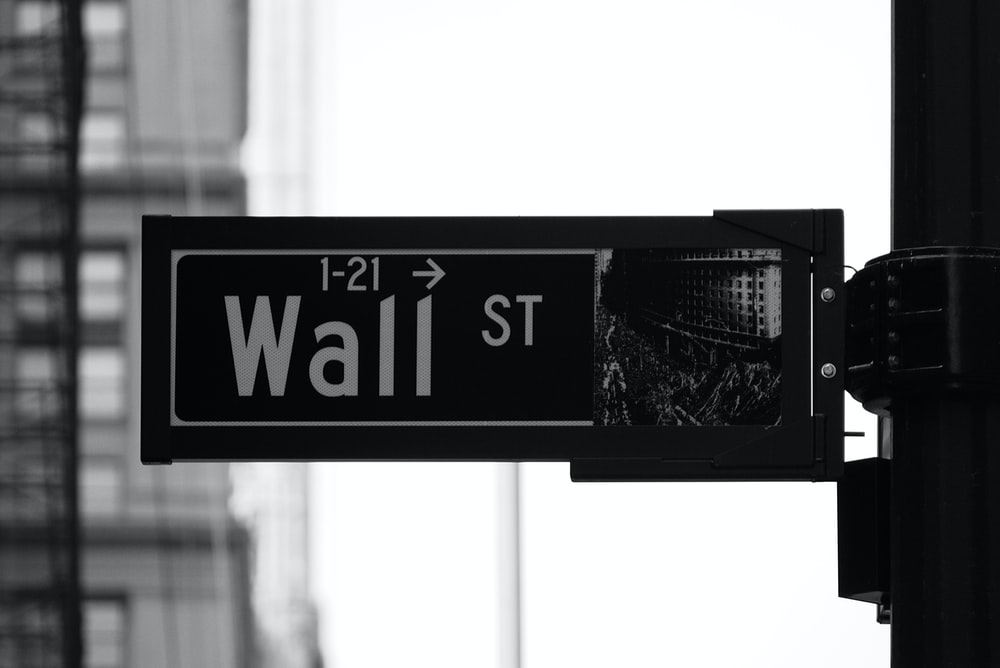 STOCK MARKET
THE STOCK MARKET IS WHERE INVESTORS CONNECT TO BUY AND SELL INVESTMENTS – MOST COMMONLY, STOCKS, WHICH ARE SHARES OF OWNERSHIP IN A PUBLIC COMPANY.
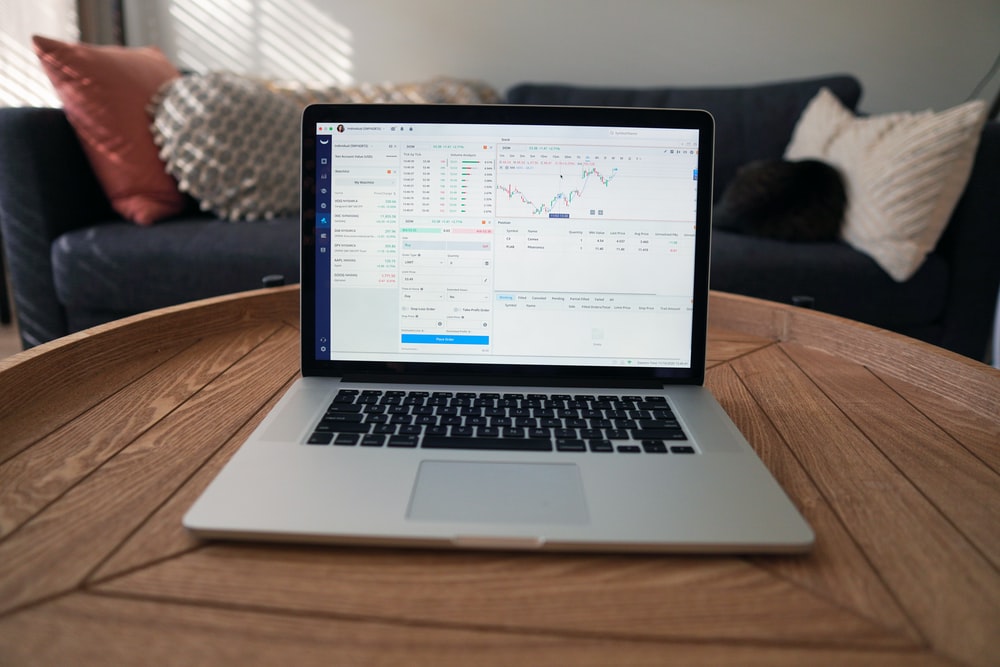 WHAT IS A STOCK?
FRACTIONAL OWNERSHIP OF A COMPANY. YOU MUST PURCHASE SHARES IN ORDER TO OWN A PIECE OF THE COMPANY. MORE SHARES = MORE OWNERSHIP.
WHAT ARE THE STEPS TO CHOOSING A STOCK?
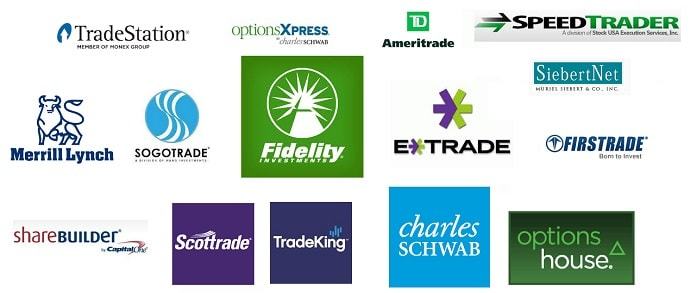 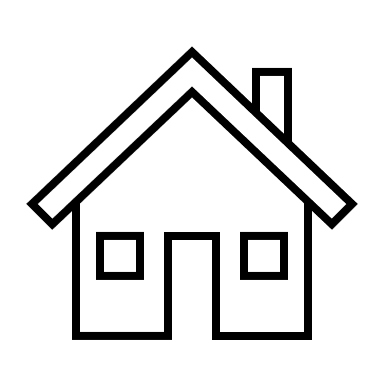 CHOOSE BROKER
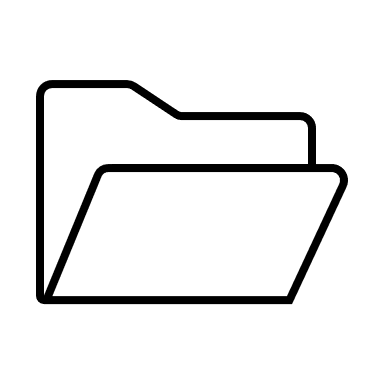 OPEN 
ACCOUNT
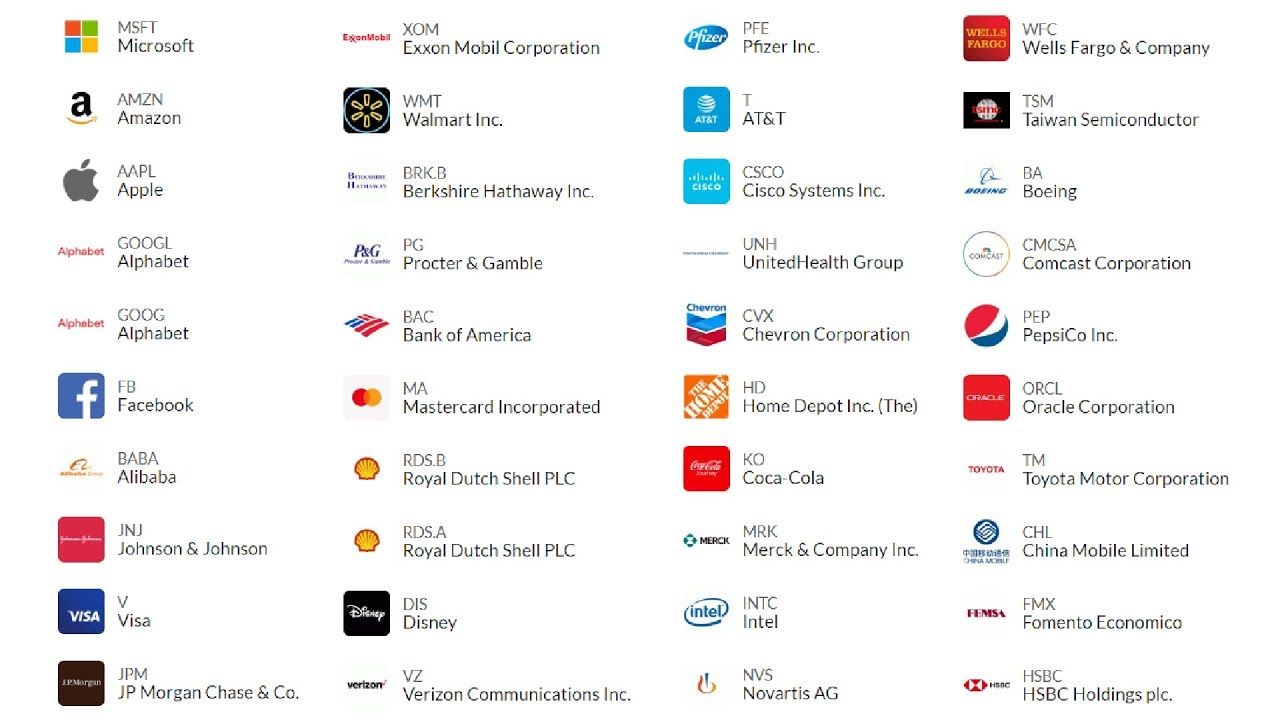 LOCATE STOCK/TICKER
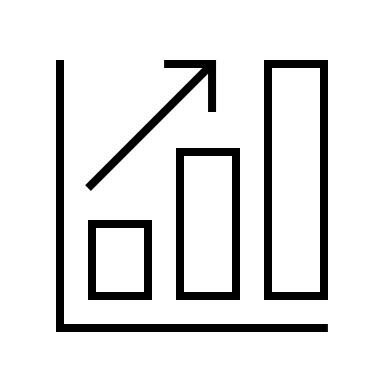 DECIDE HOW MANY SHARES TO BUY
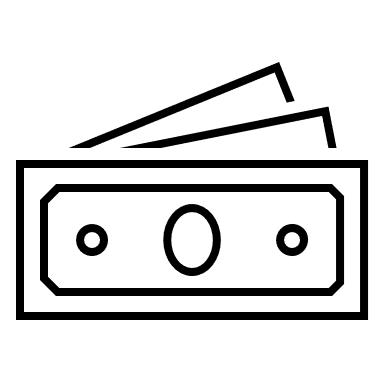 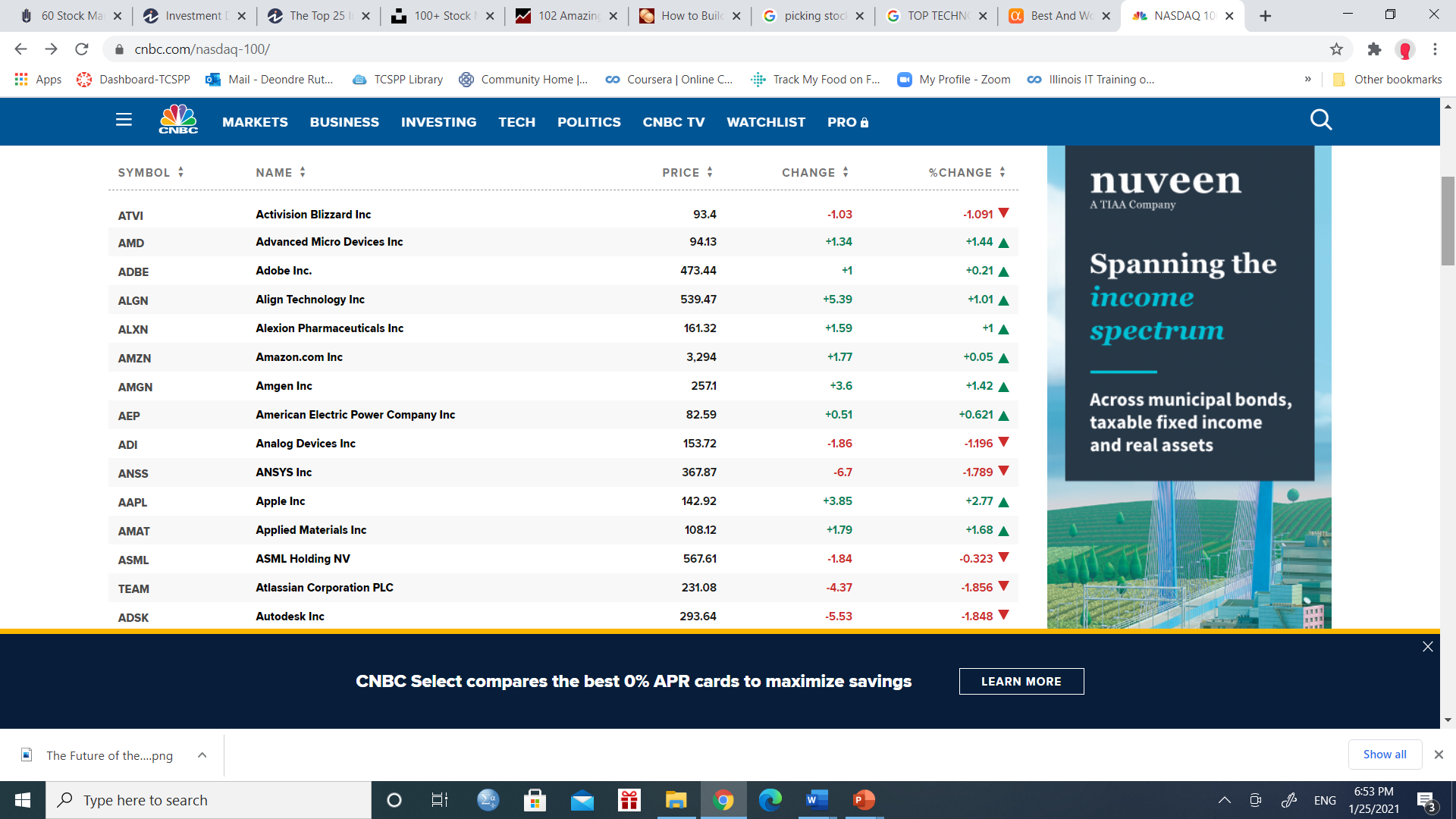 "Know what you own and know why you own it." — Peter Lynch
TICKER SYMBOL
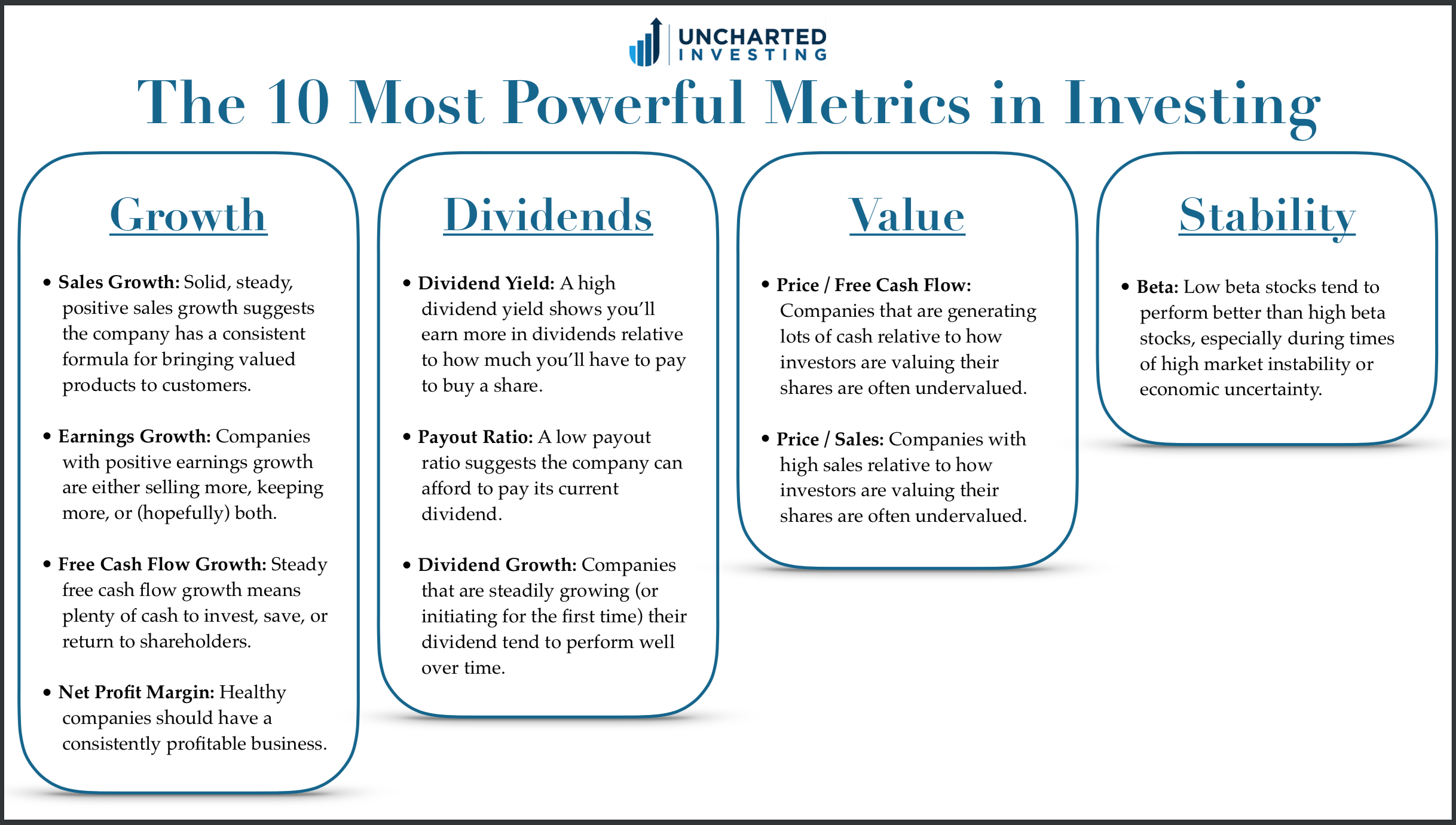 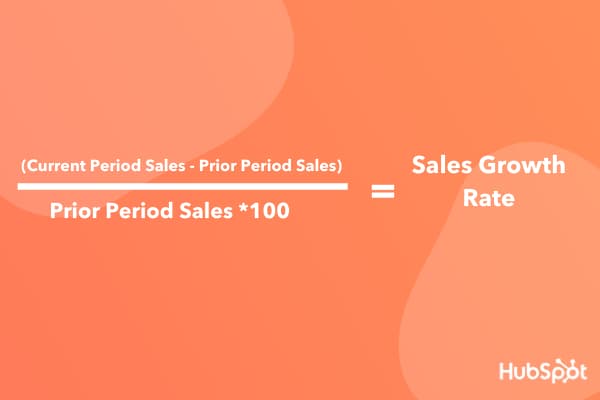 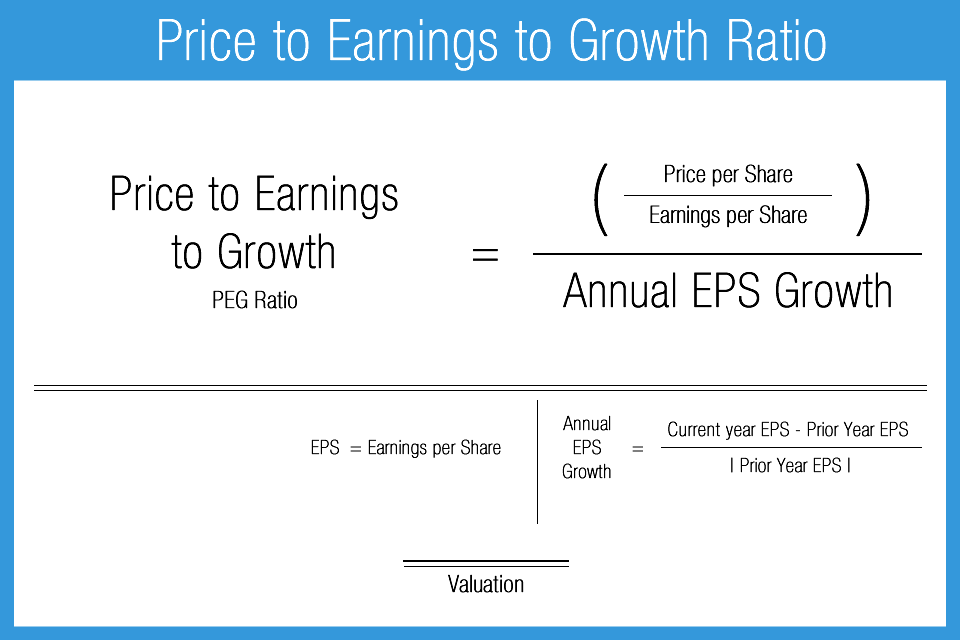 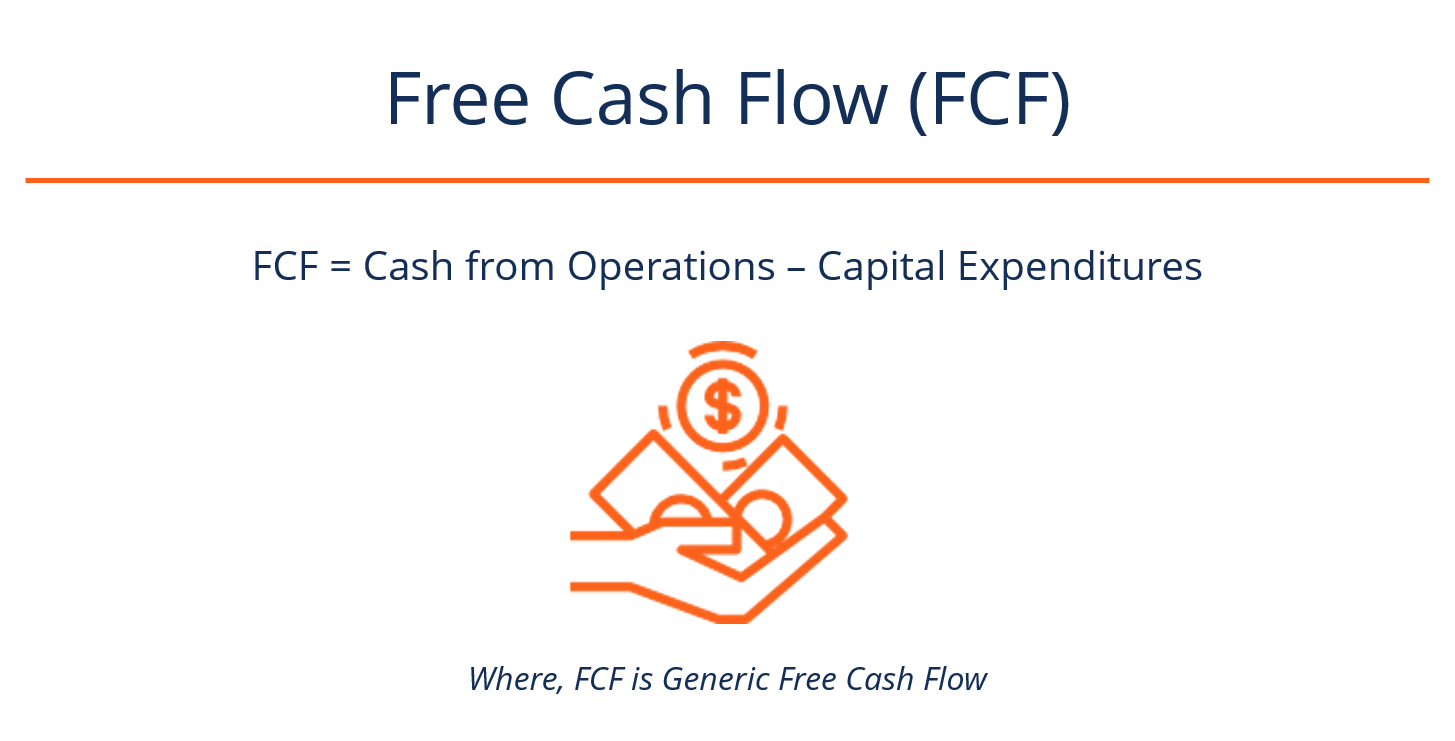 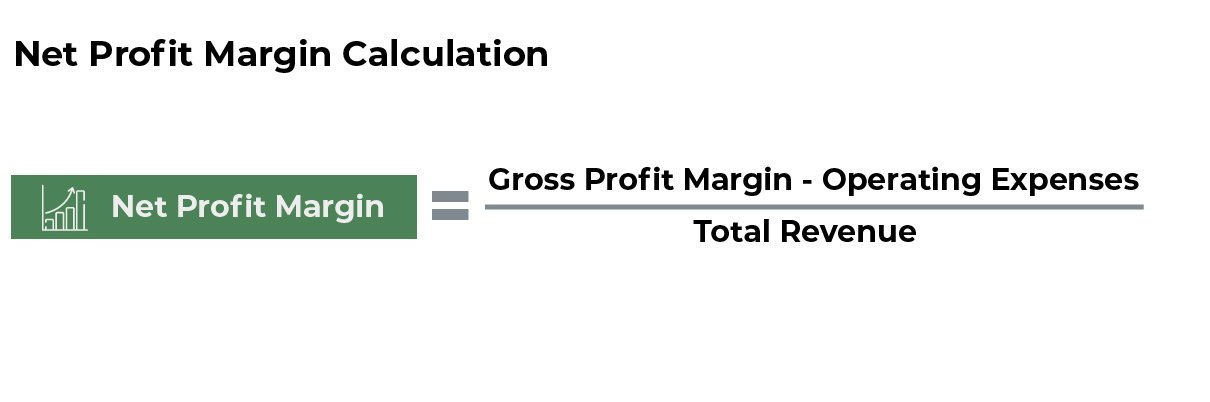 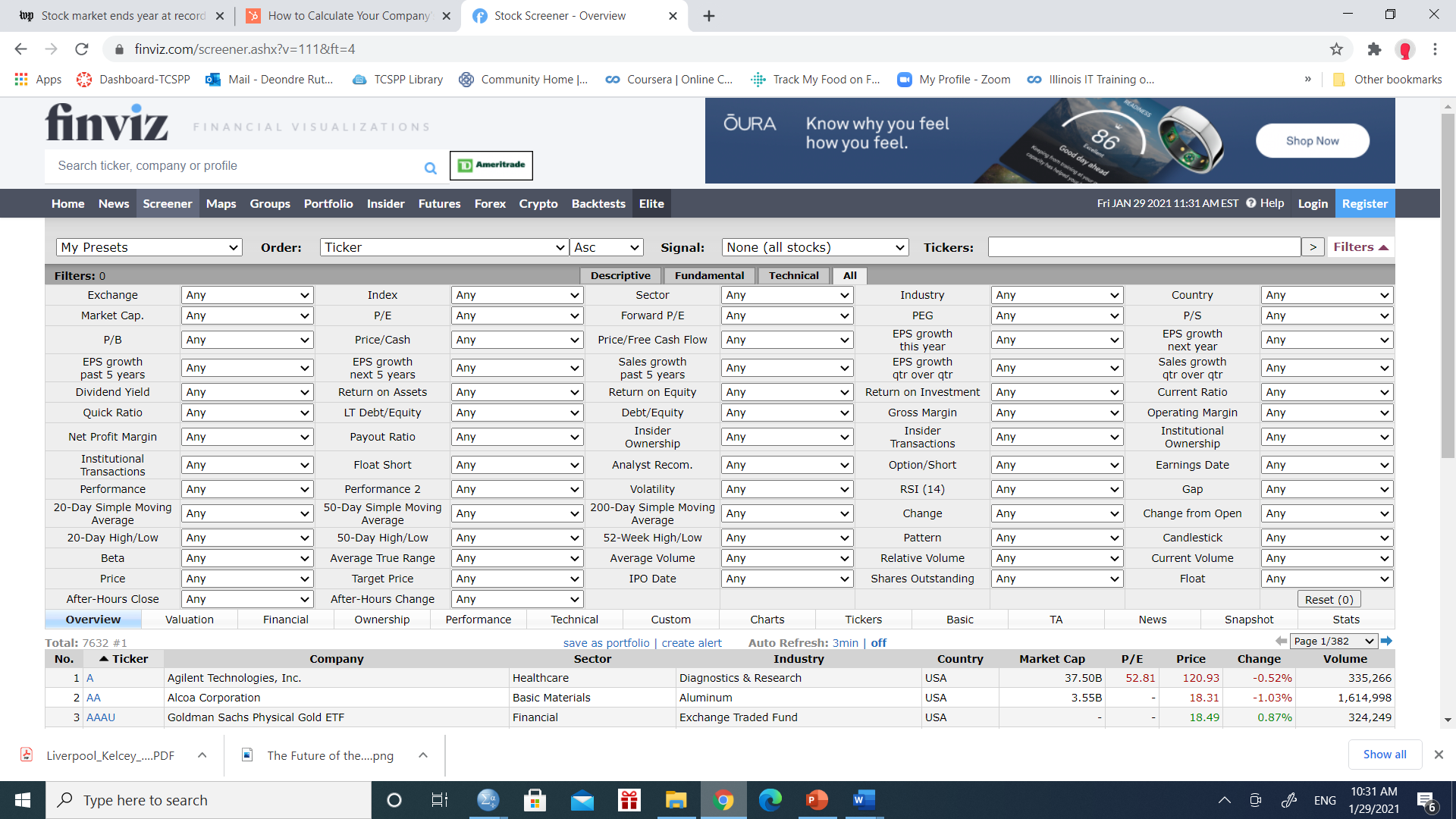 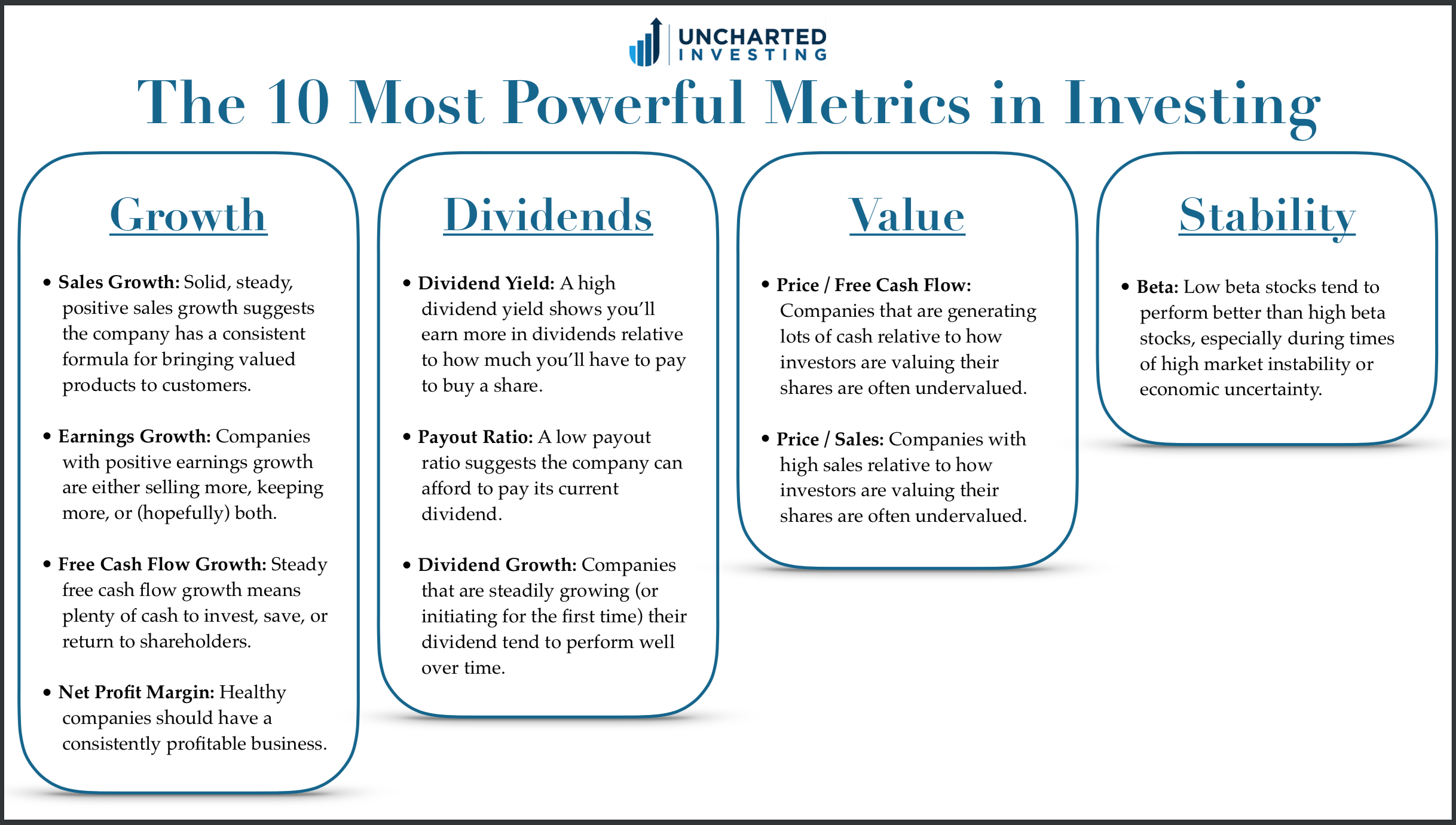 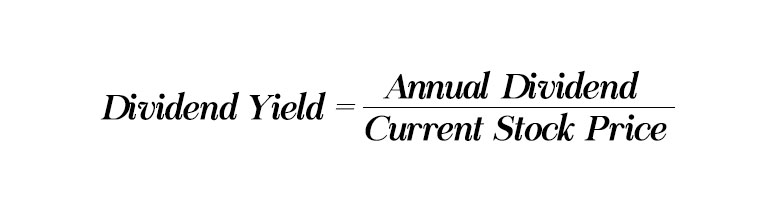 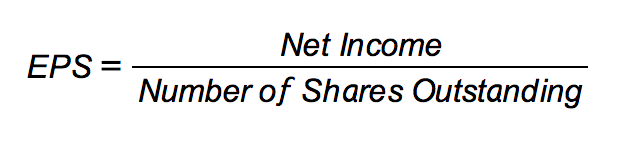 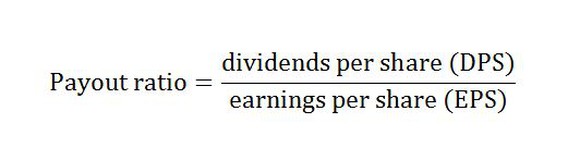 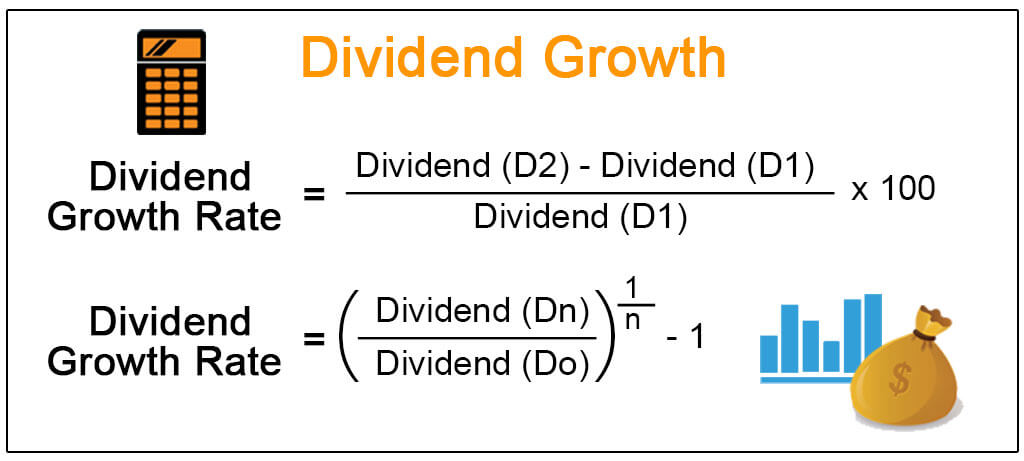 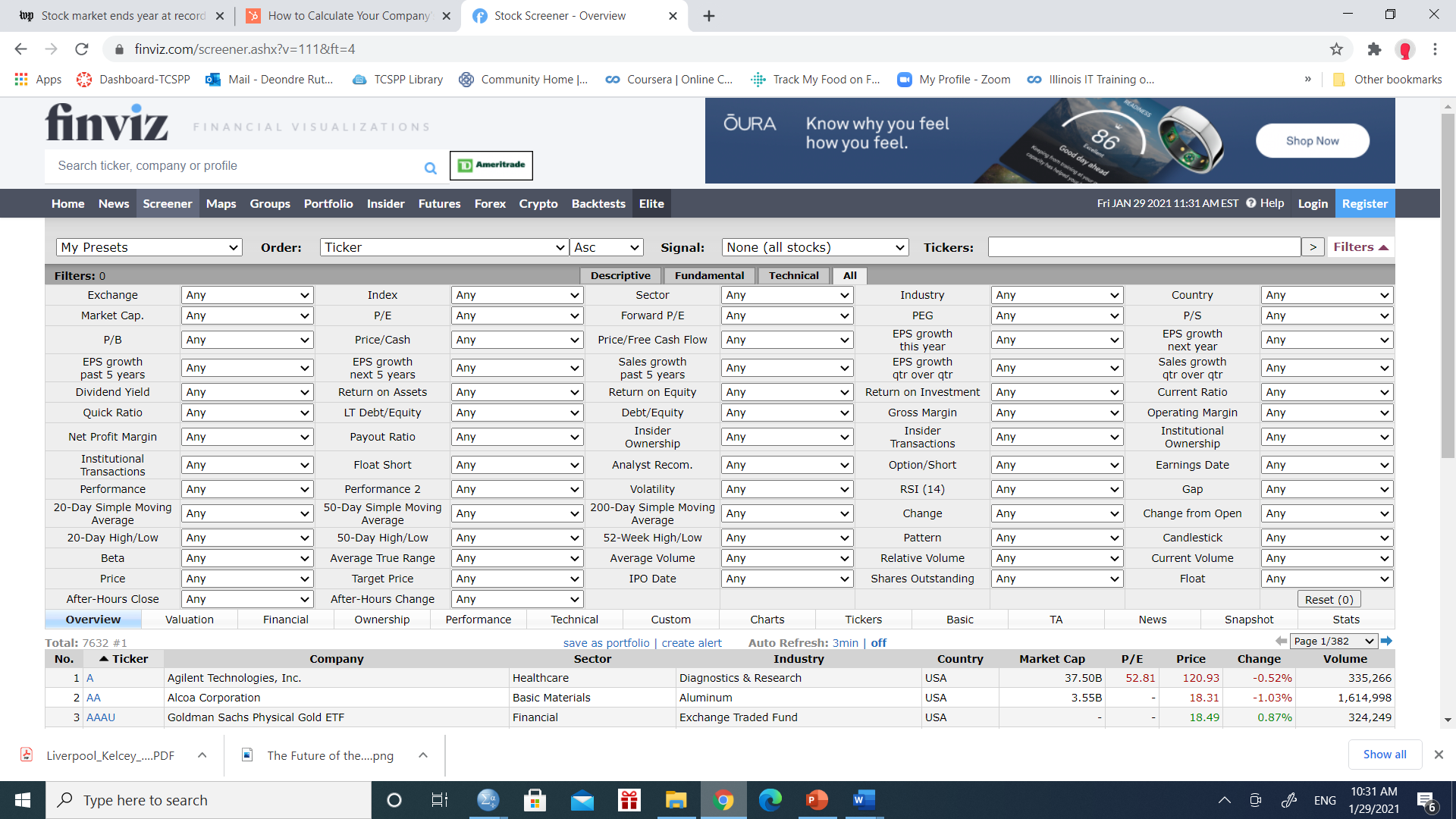 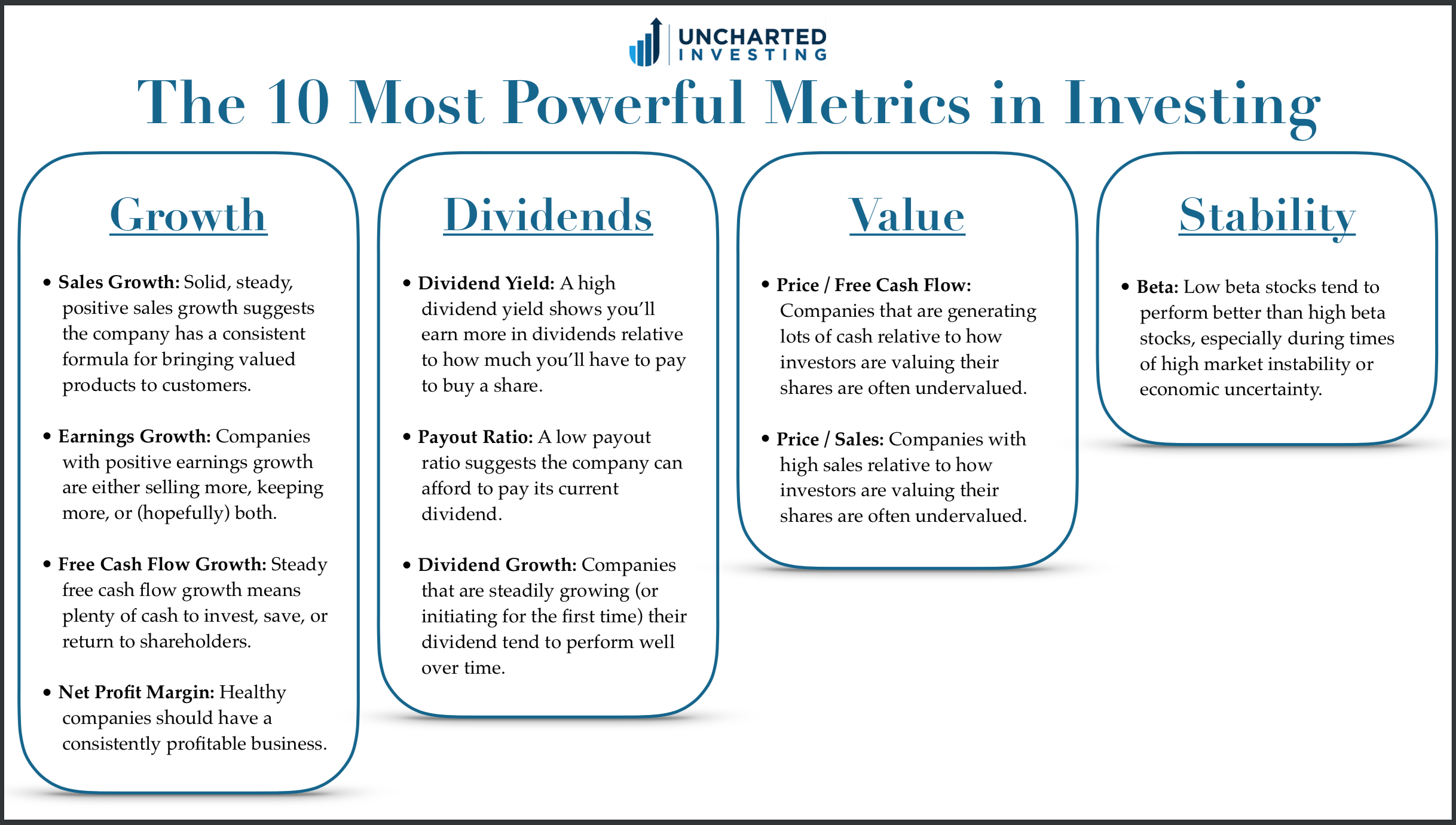 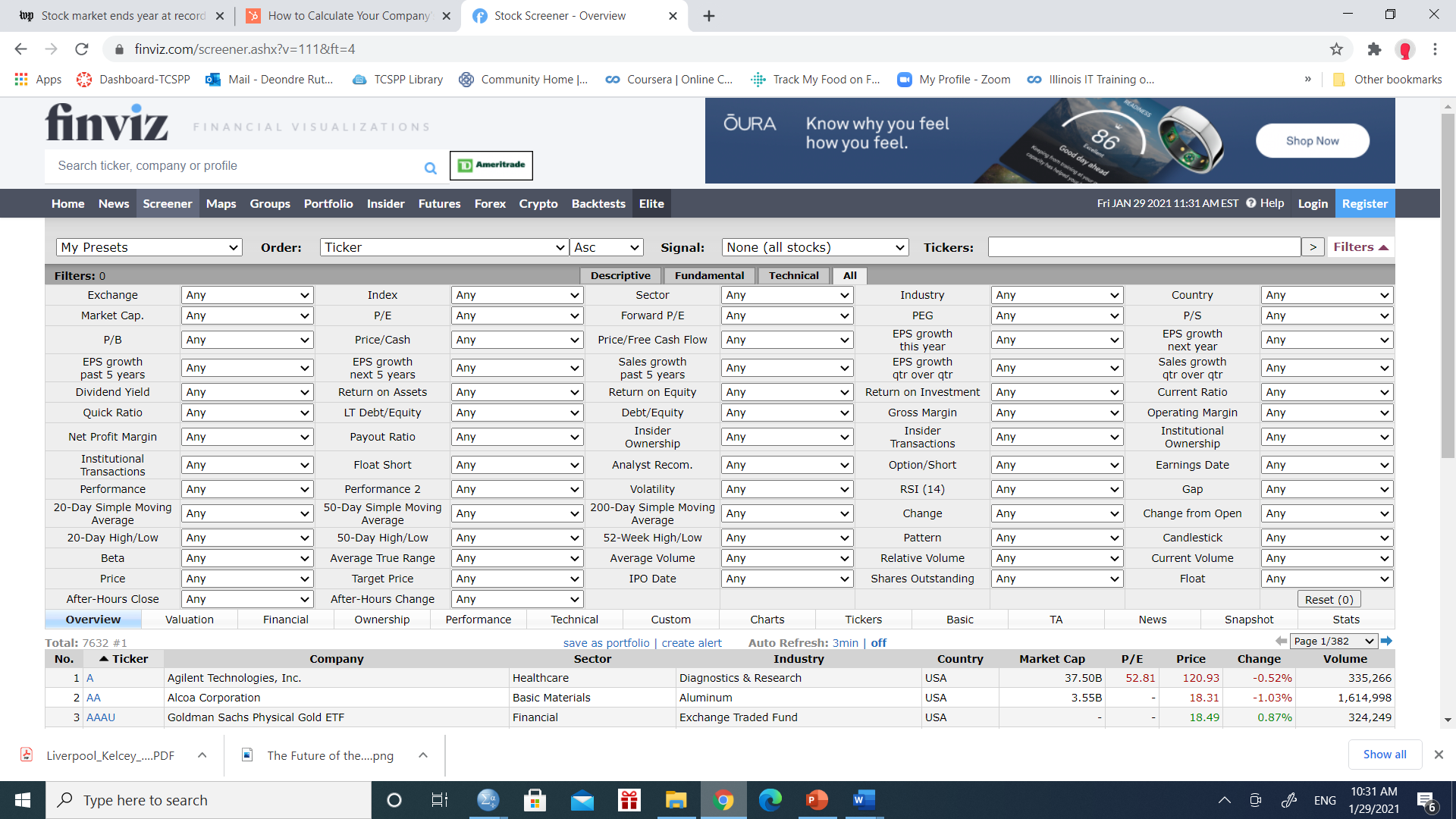 WHY DIVIDENDS?
PAYOUTS GIVEN OUT BY COMPANIES AS A REWARD FOR BELIEVING IN THEIR COMPANY
RETURN ON INVESTMENT (PROFIT)
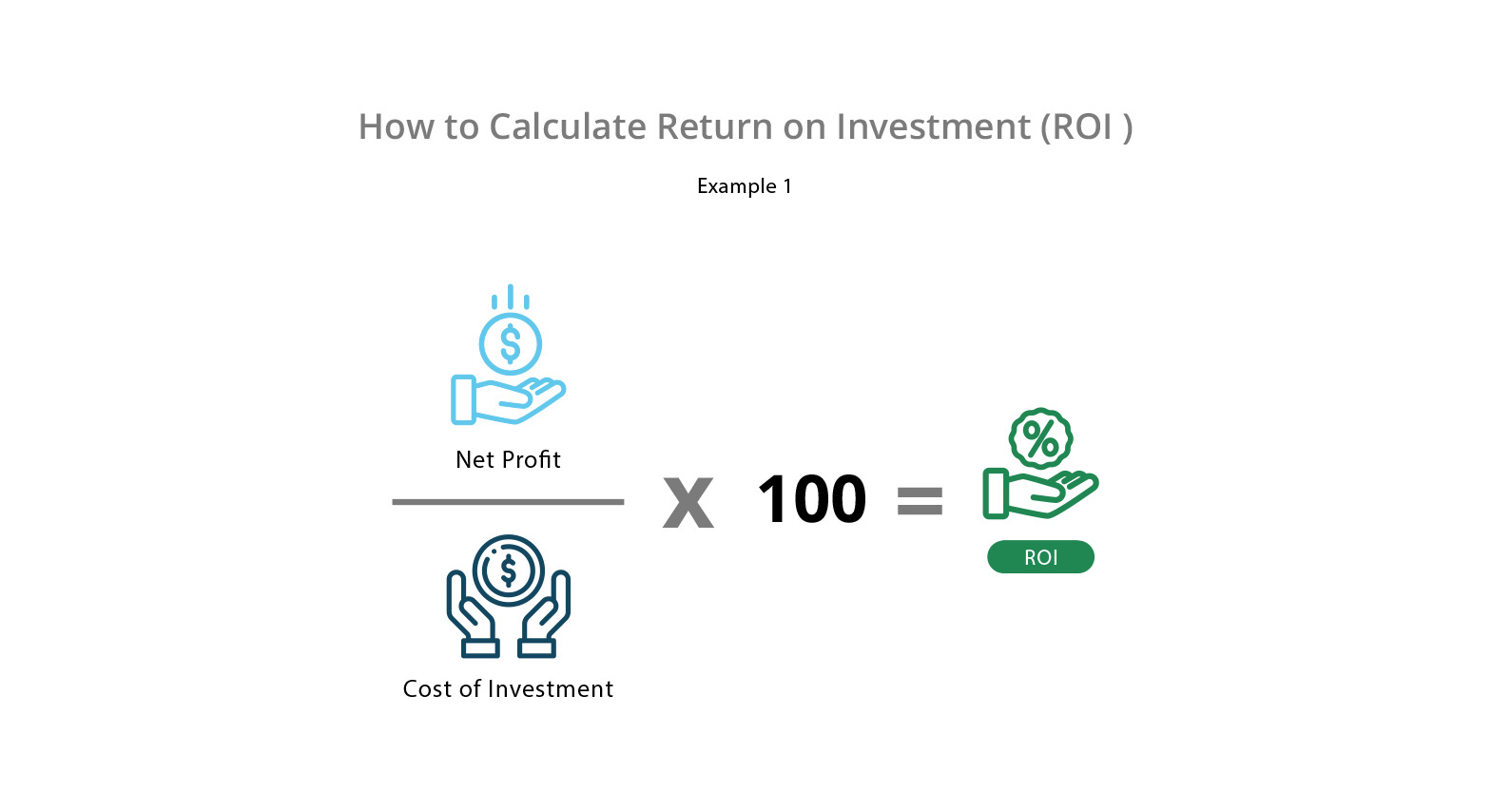 TOP INVESTING APPS
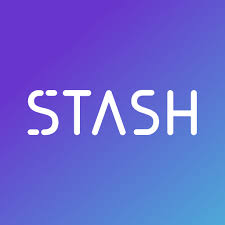 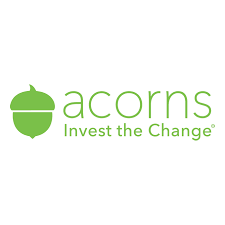 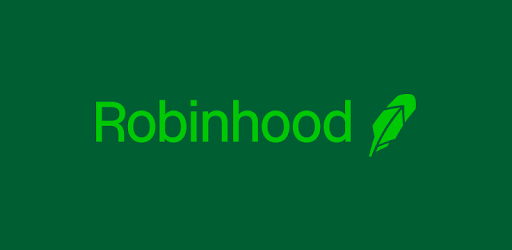 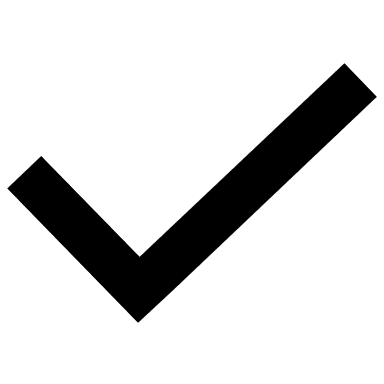 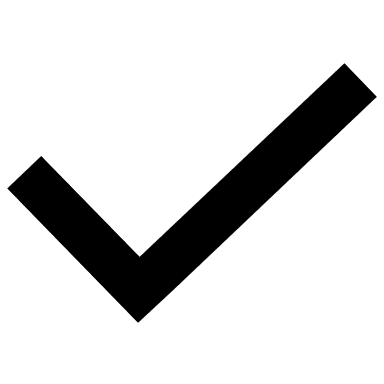 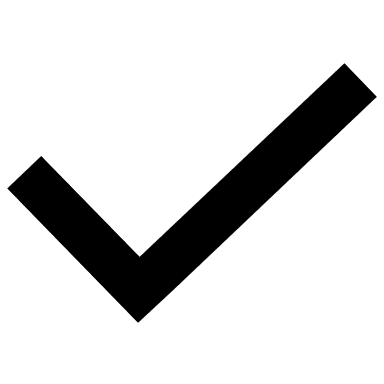 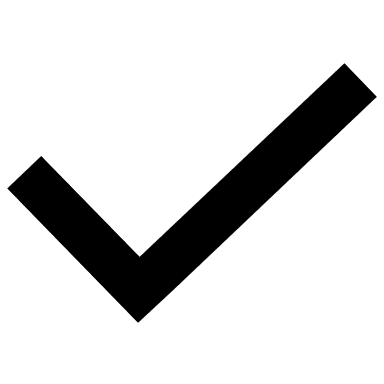 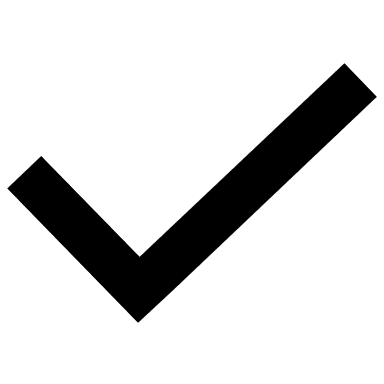 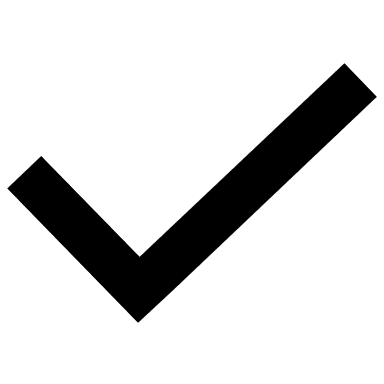 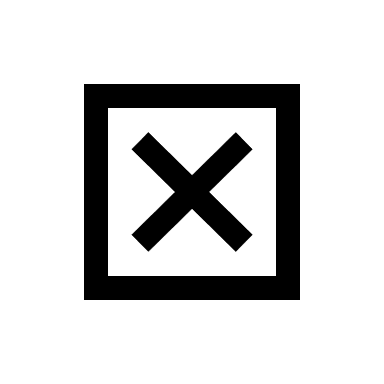 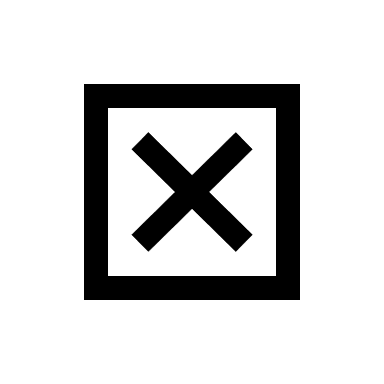 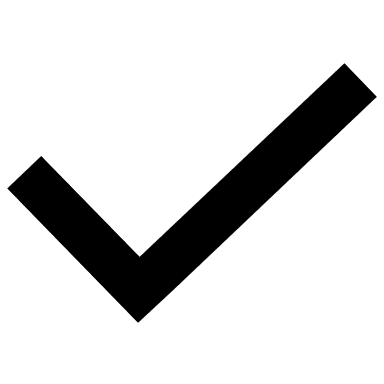 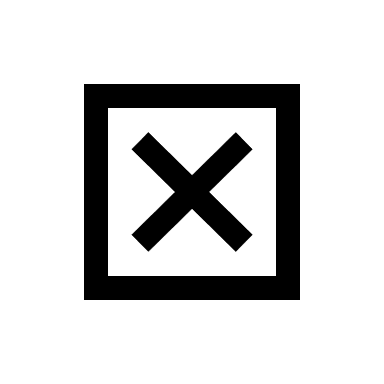 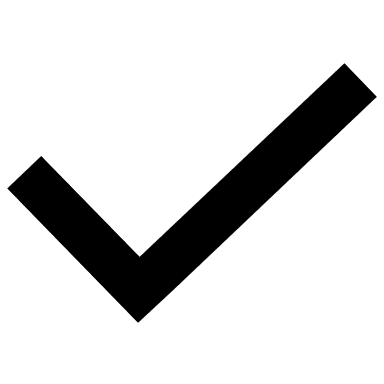 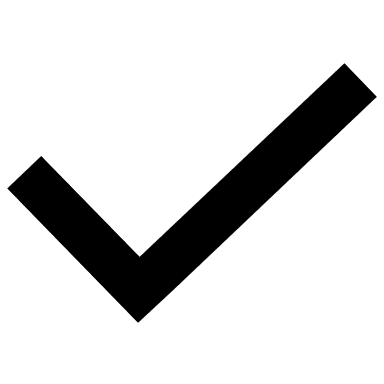 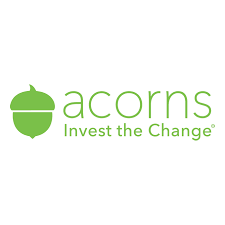 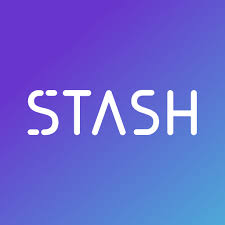 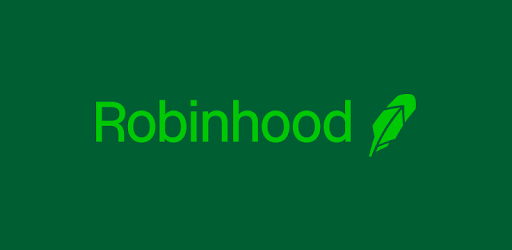 HISTORICAL OVERVIEW
"With a good perspective on history, we can have a better understanding of the past and present, and thus a clear vision of the future." — Carlos Slim Helu
There have been 18 economic recessions in the past 100 years — averaging one every five and a half years, roughly aligning to the business cycle of four years.
*
Only two recessions have occurred in the past twenty years — 2000 to 2002 and 2008 to 2009 — making the more recent average 1 every 10 years.
*
Stocks have risen 1,100-fold over the past 70 years.
*
Dems steer clear of recessions
The last 68 years of presidents shows the economy tends to perform better when a Democrat is in the White House. Only 14 out of the 334 months with a Democratic administration were spent in recession, and most of them were inherited from Republican presidents.
*
WHAT HAPPENED TO GME, AMC, BB, ETC.
HEDGE FUND – PARTNERSHIP BETWEEN (HIGH EARNING, USUALLY 1M+ IN NET WORTH) INVESTORS WHO USE VARIOUS STRATEGIES TO DECREASE RISK AND MAXIMIZE RETURNS. THESE FUNDS ARE AGGRESSIVE, RISKY, AND EXCLUSIVE. THEY USE TACTICS SUCH AS SHORT SELLING FOR PROFIT
SHORT SELLING – BORROWING SHARES FROM A BROKERAGE IN ANTICIPATION OF THE STOCK PRICE DROPPING (INTEREST CHARGED BY LENGTH OF TIME STOCKS ARE HELD)
RETAIL INVESTOR – ANYONE WHO INVESTS THAT IS NOT A PART OF THE INSTITUTION
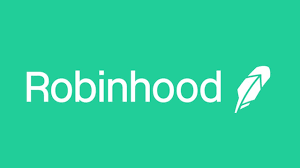 MELVIN CAPITAL* (HEDGE FUND) ATTEMPTED TO SHORT SELL MANY COMPANIES (ABOVE) VIA SHORTSELLING. AVERAGE RETAIL INVESTORS DECIDED AGAINST TO RAISE STOCK PRICE TO PREVENT THIS FROM HAPPENING.
*MELVIN CAPITAL IS PARTLY OWNED BY CITADEL LLC WHICH GAVE ROBINHOOD 40% OF ITS CAPITAL
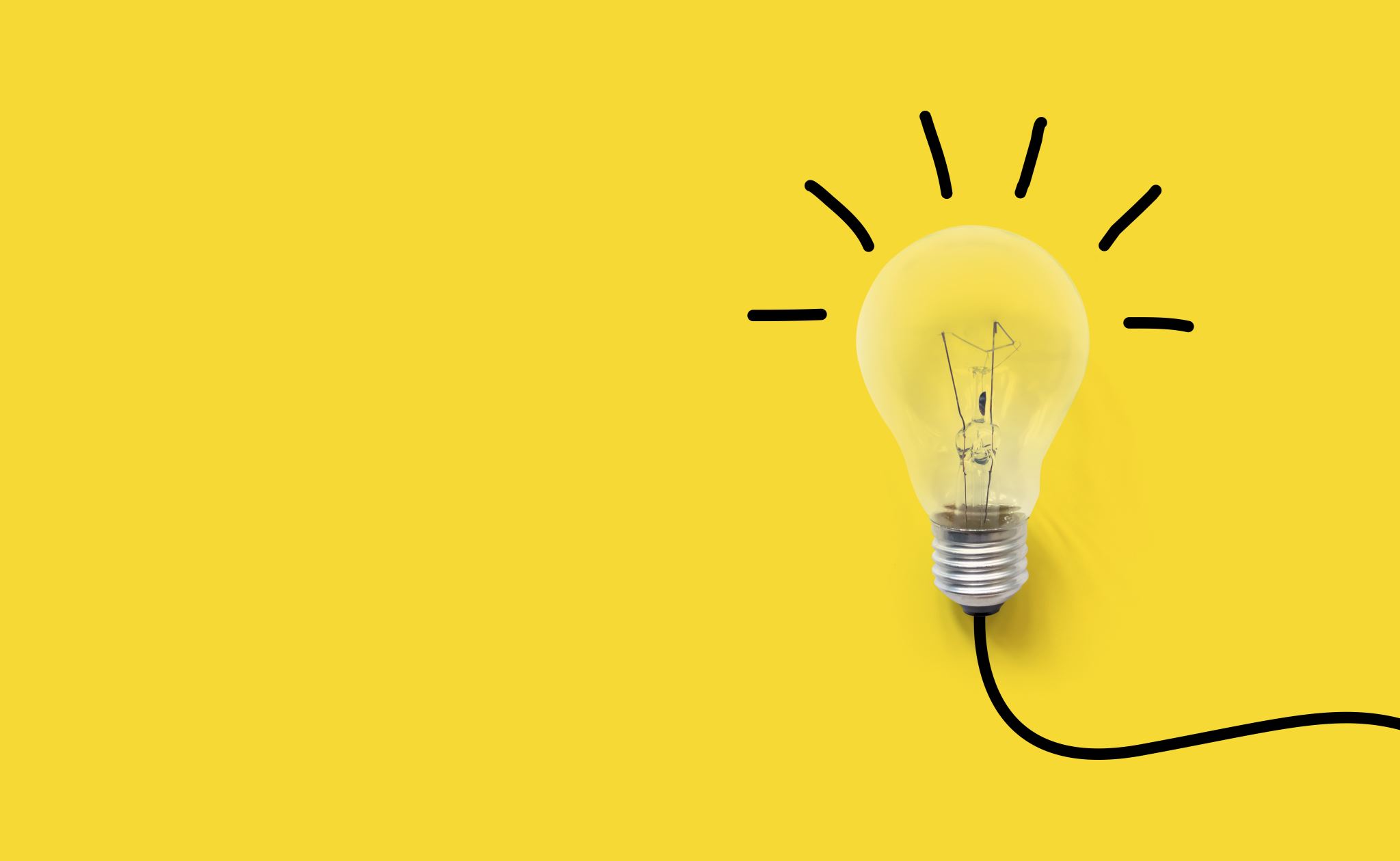 ACTIVITY #3
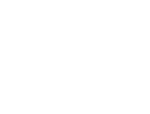 NOT EVERYONE WANTS TO MAKE THE SACRIFICE IN THE TRADE-OFF TO BECOME WEALTHIER, 
AND THE FIRST PART OF THAT TRADE-OFF IS SAVINGS AND INVESTMENT AND TIME.
ROBERT SMITH, CEO VISTA EQUITY PARTNERS
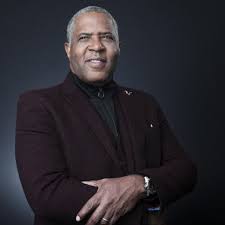 FINANCIAL INSPIRATION:
BONUS VIDEO & BOOK
FUCK YOU MONEY!